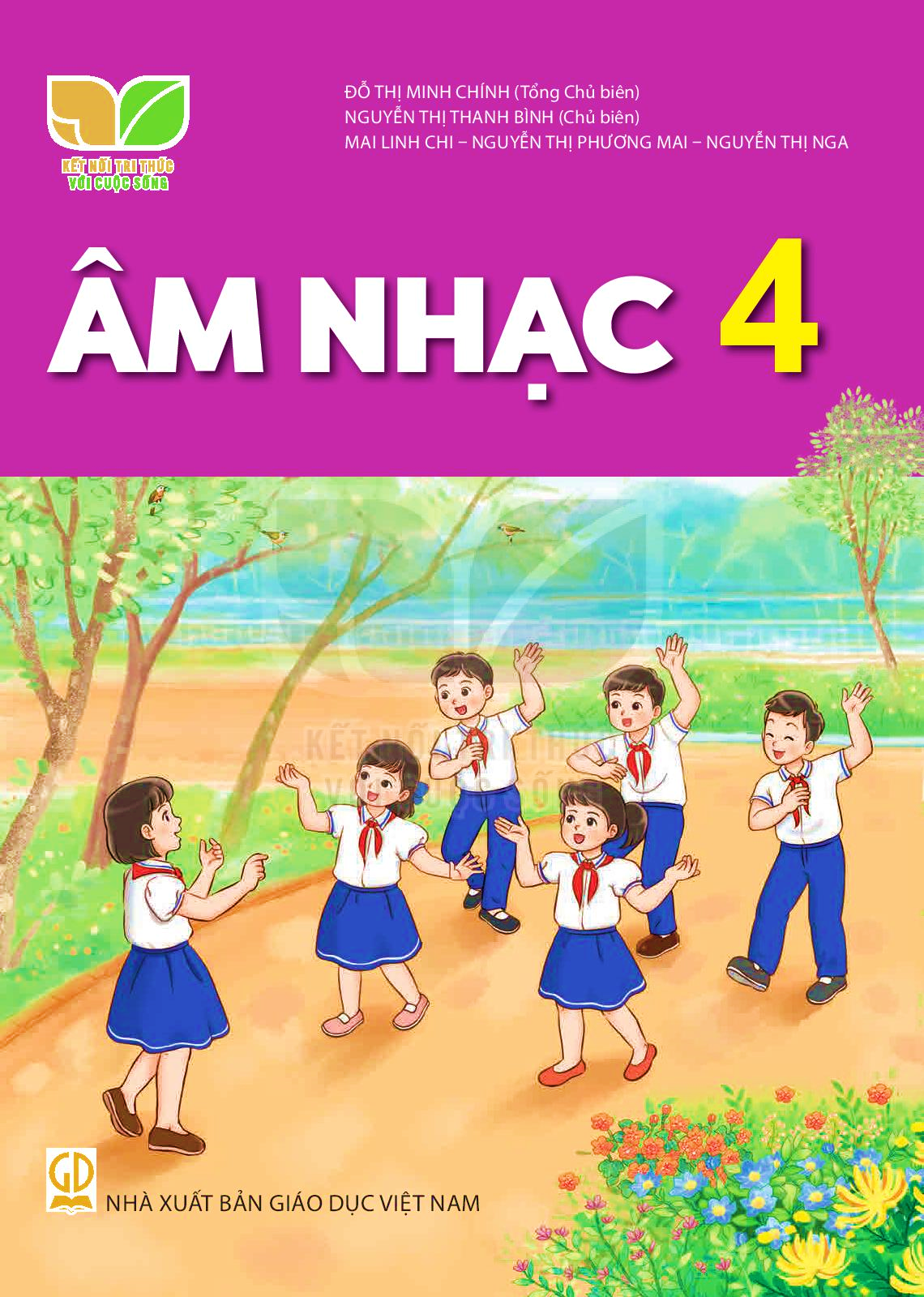 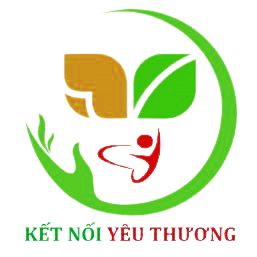 THẦY CÔ VUI LÒNG KHÔNG CHIA SẺ TÀI LIỆU CỦA CHƯƠNG TRÌNH ĐỂ CÓ CƠ HỘI GIÚP ĐỠ THÊM NHIỀU HOÀN CẢNH HỌC SINH KHÓ KHĂN NHÉ Ạ! XIN CHÂN THÀNH CẢM ƠN THẦY CÔ!
ĐỊA CHỈ KÊNH HỌC LIỆU ÂM NHẠC KẾT NỐI:
https://www.youtube.com/channel/UCO2d8nr48-iTs8byOJTX9PQ
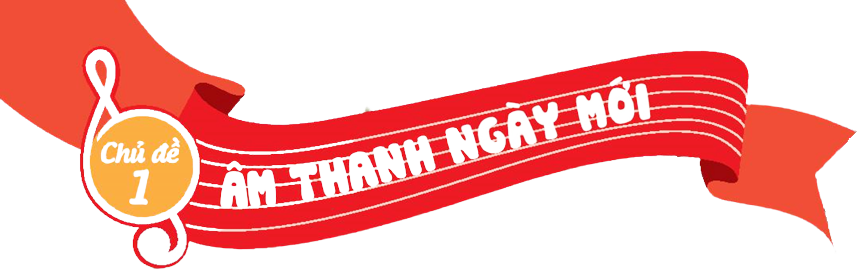 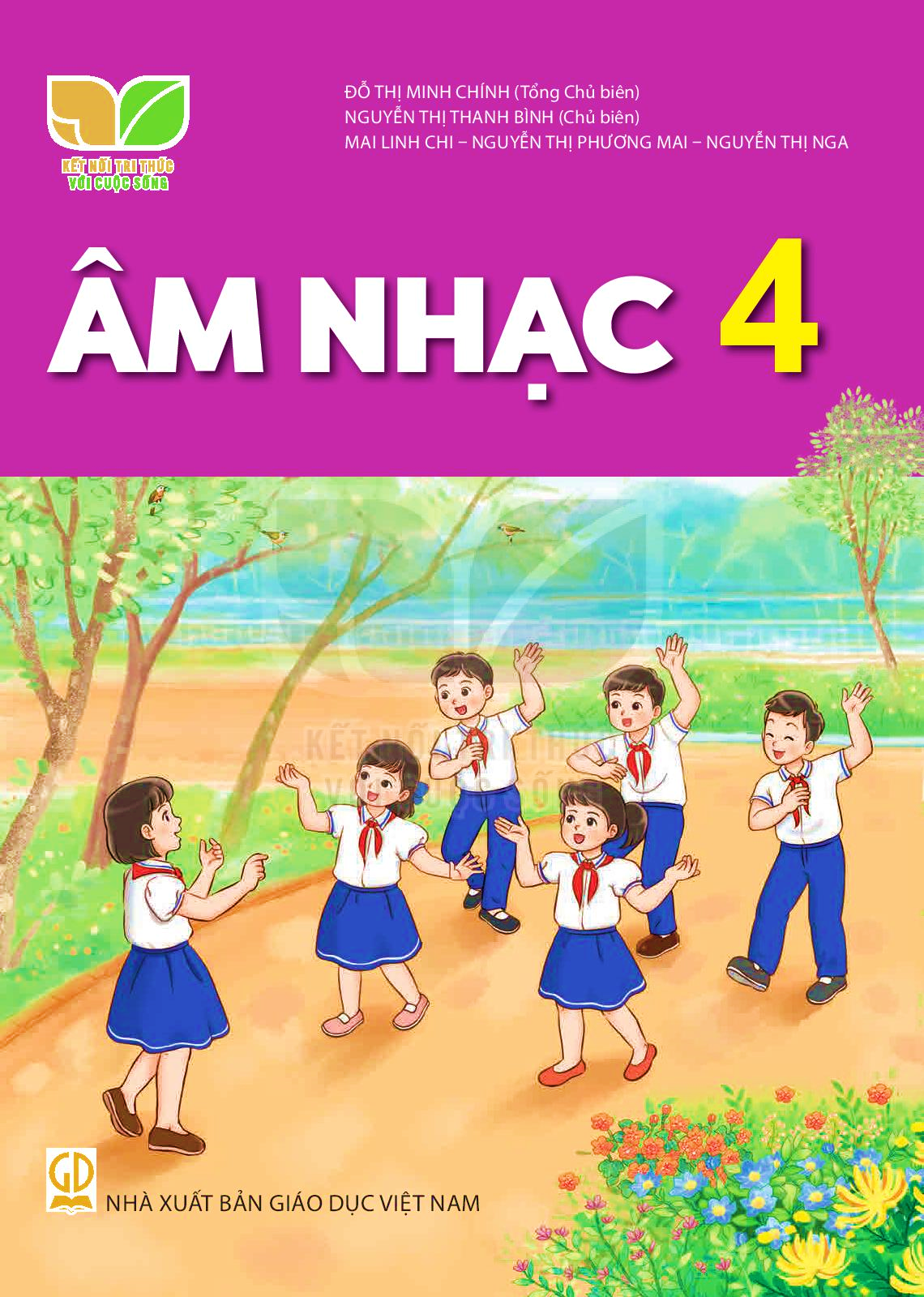 TIẾT 3
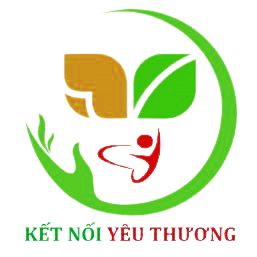 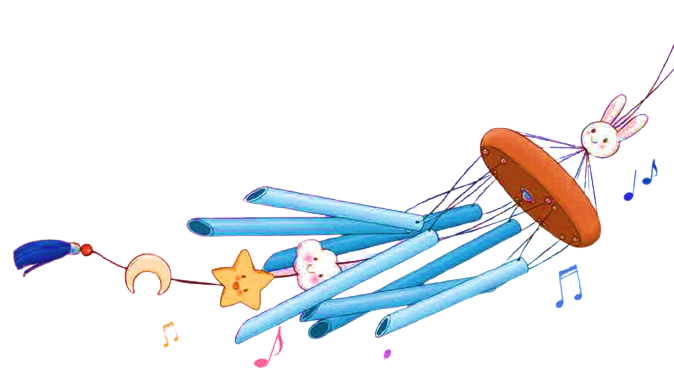 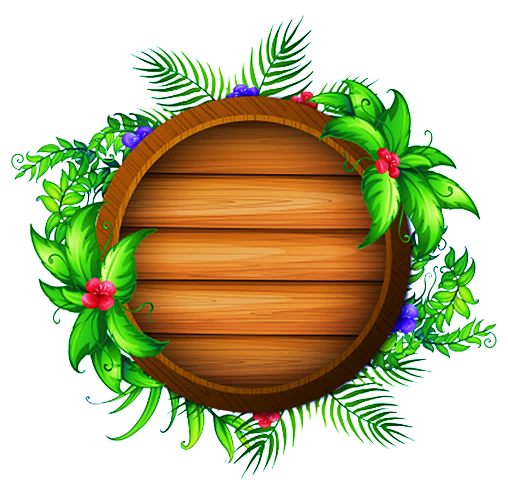 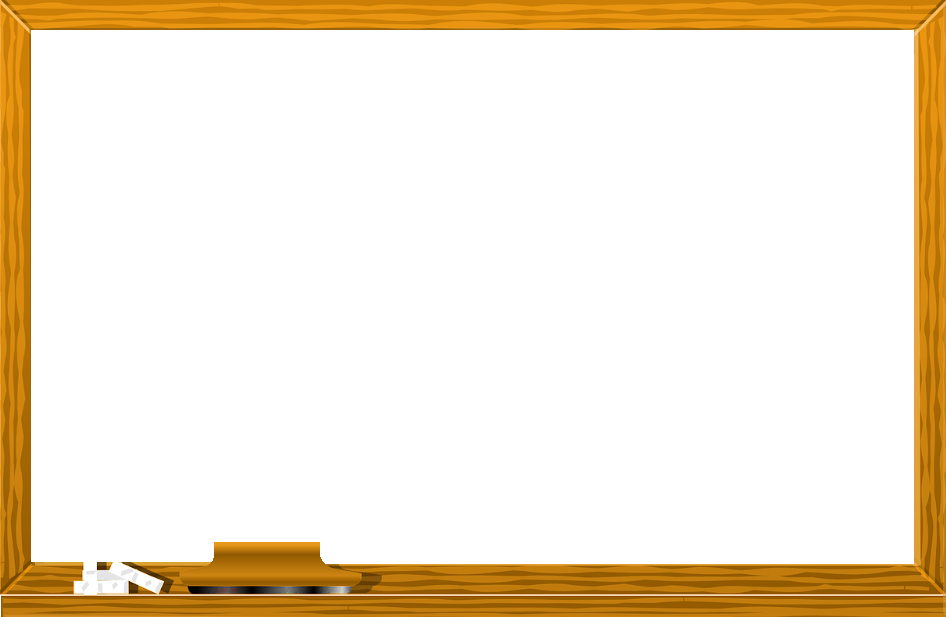 KHỞI
ĐỘNG
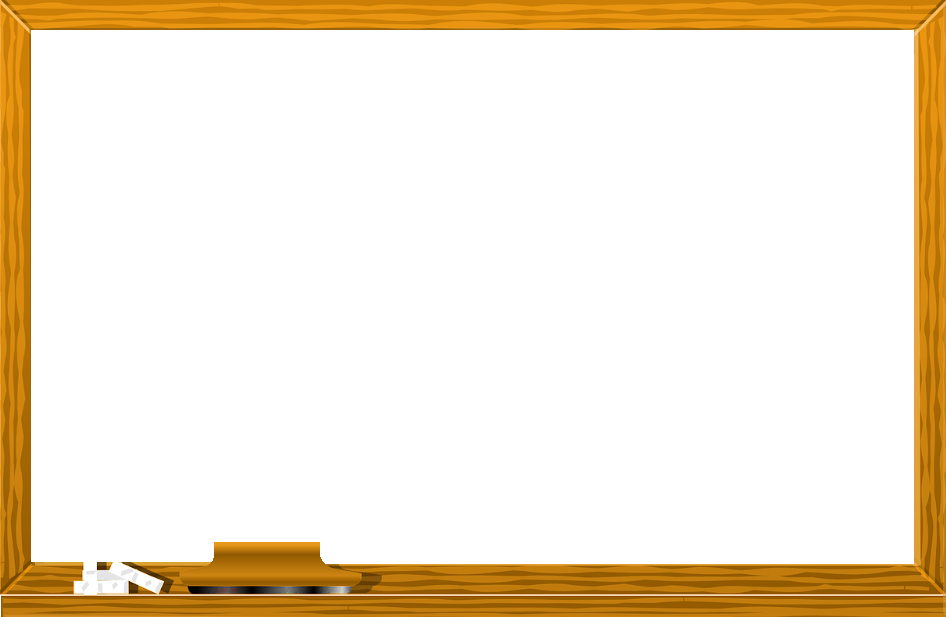 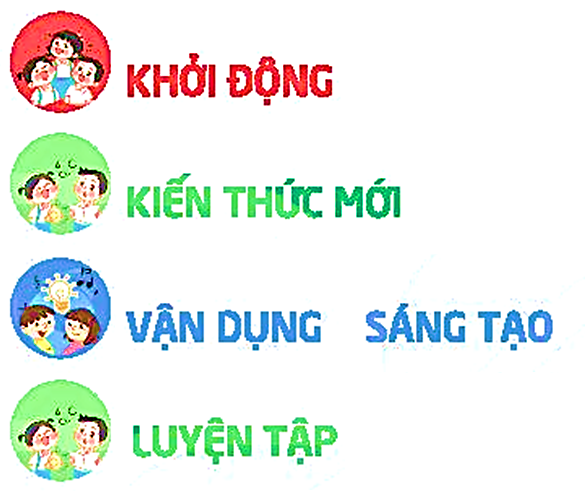 Trò chơi: “Ai nghe tài hơn”
Luật chơi: Một bạn đứng lên bảng và quay lưng xuống dưới lớp. Các bạn ở dưới lớp đứng dậy hát (số lượng tùy ý) để bạn đứng trên bảng đoán có bao nhiêu bạn đang hát. HS trả lời đúng sẽ có thưởng.
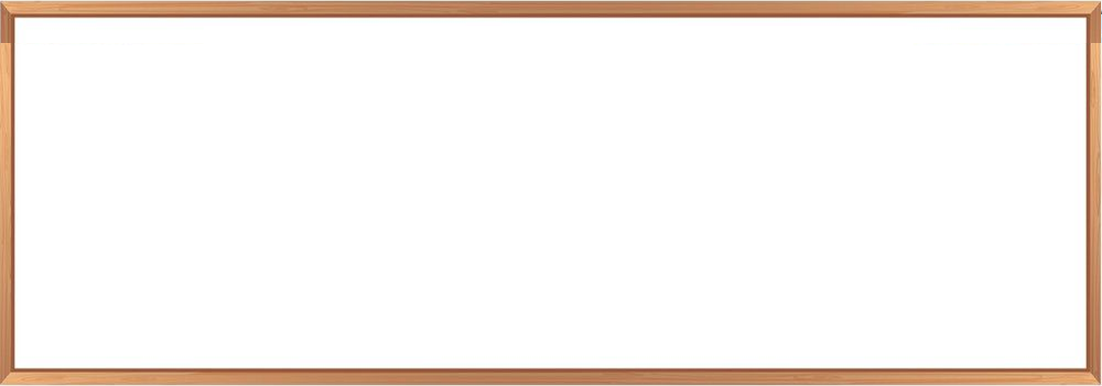 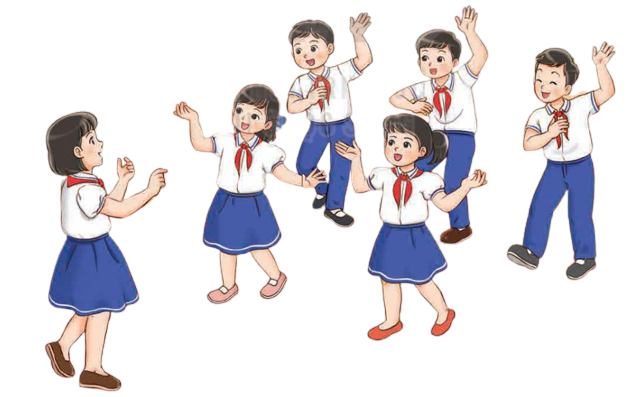 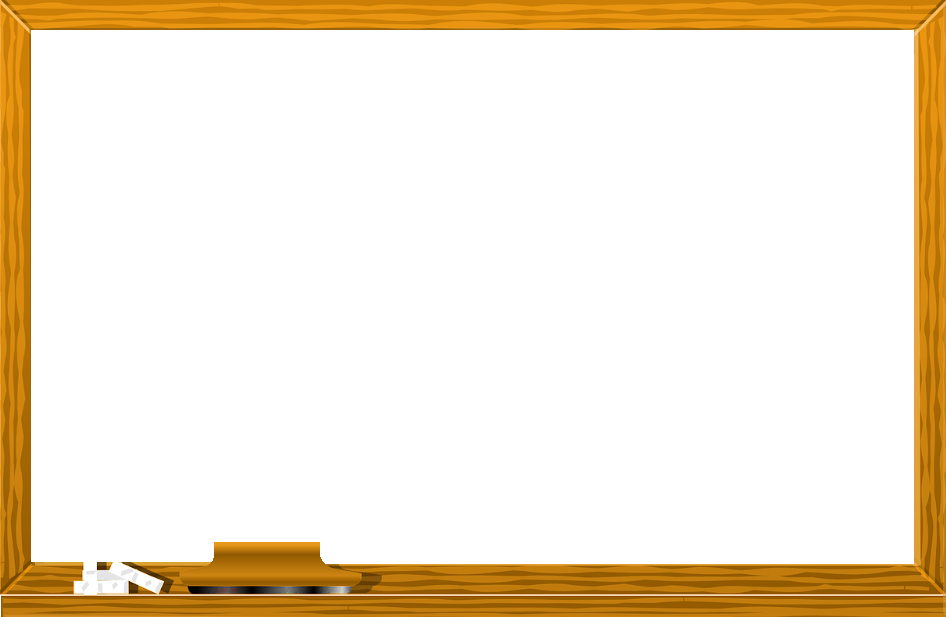 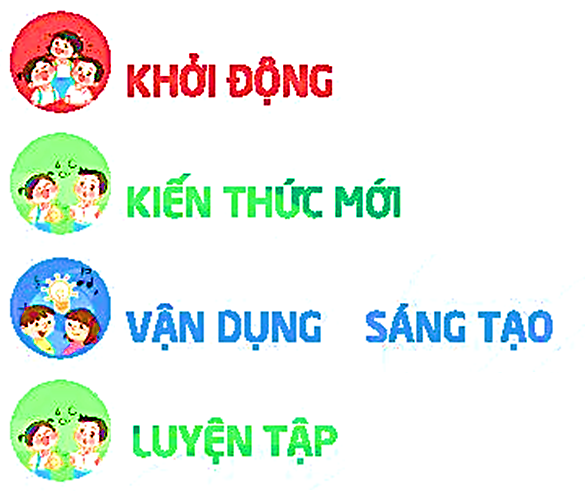 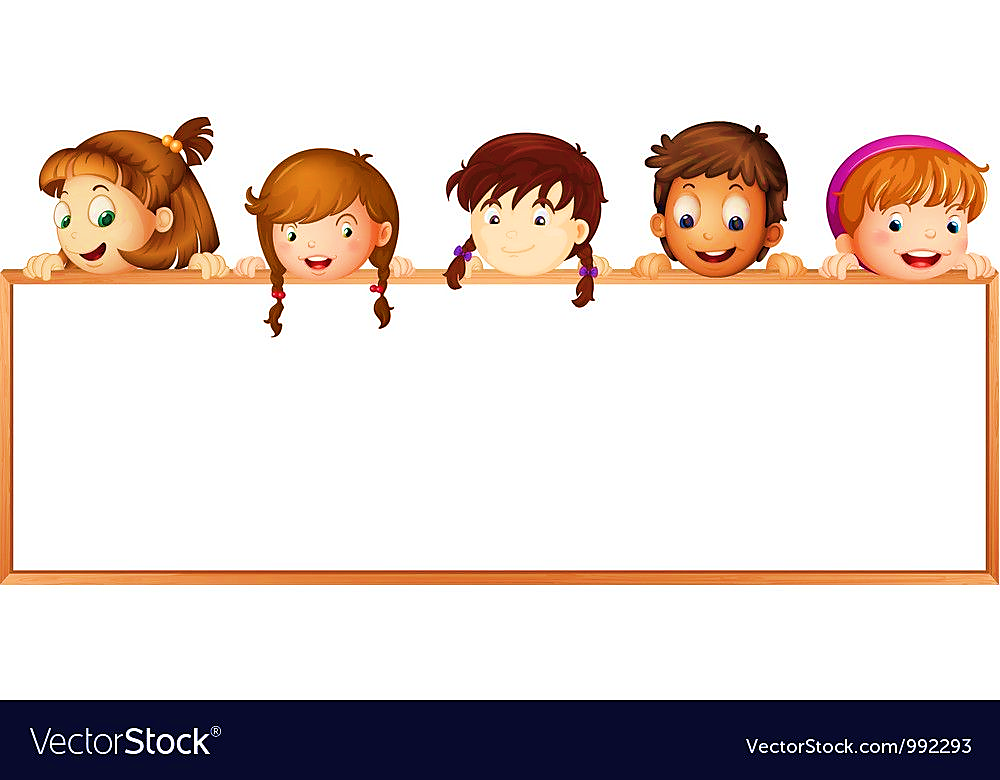 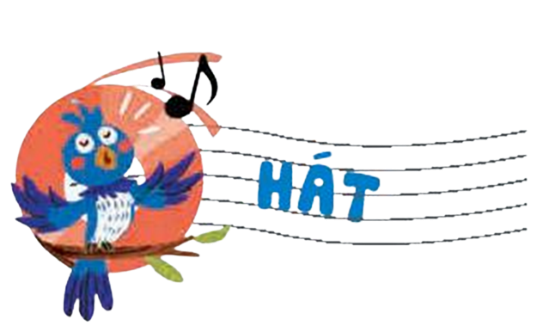 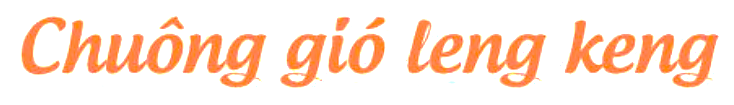 Nhạc và lời: Lê Vinh Phúc
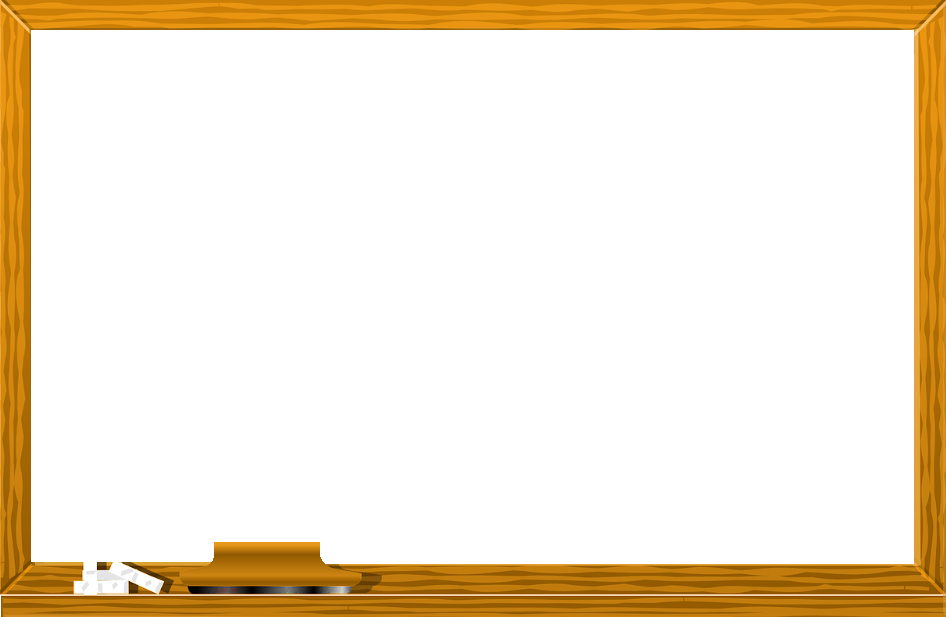 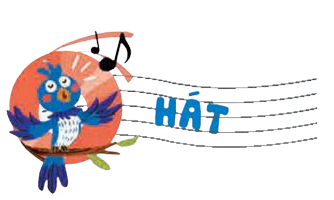 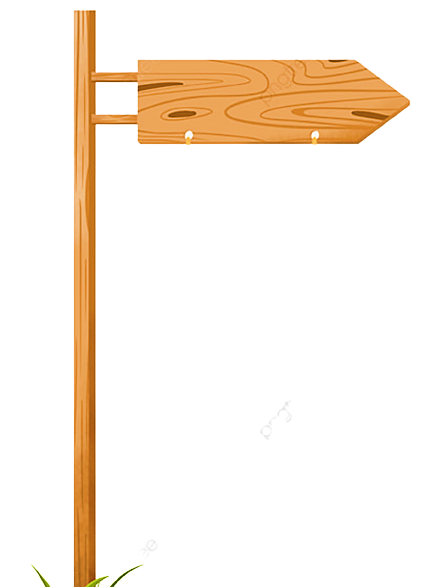 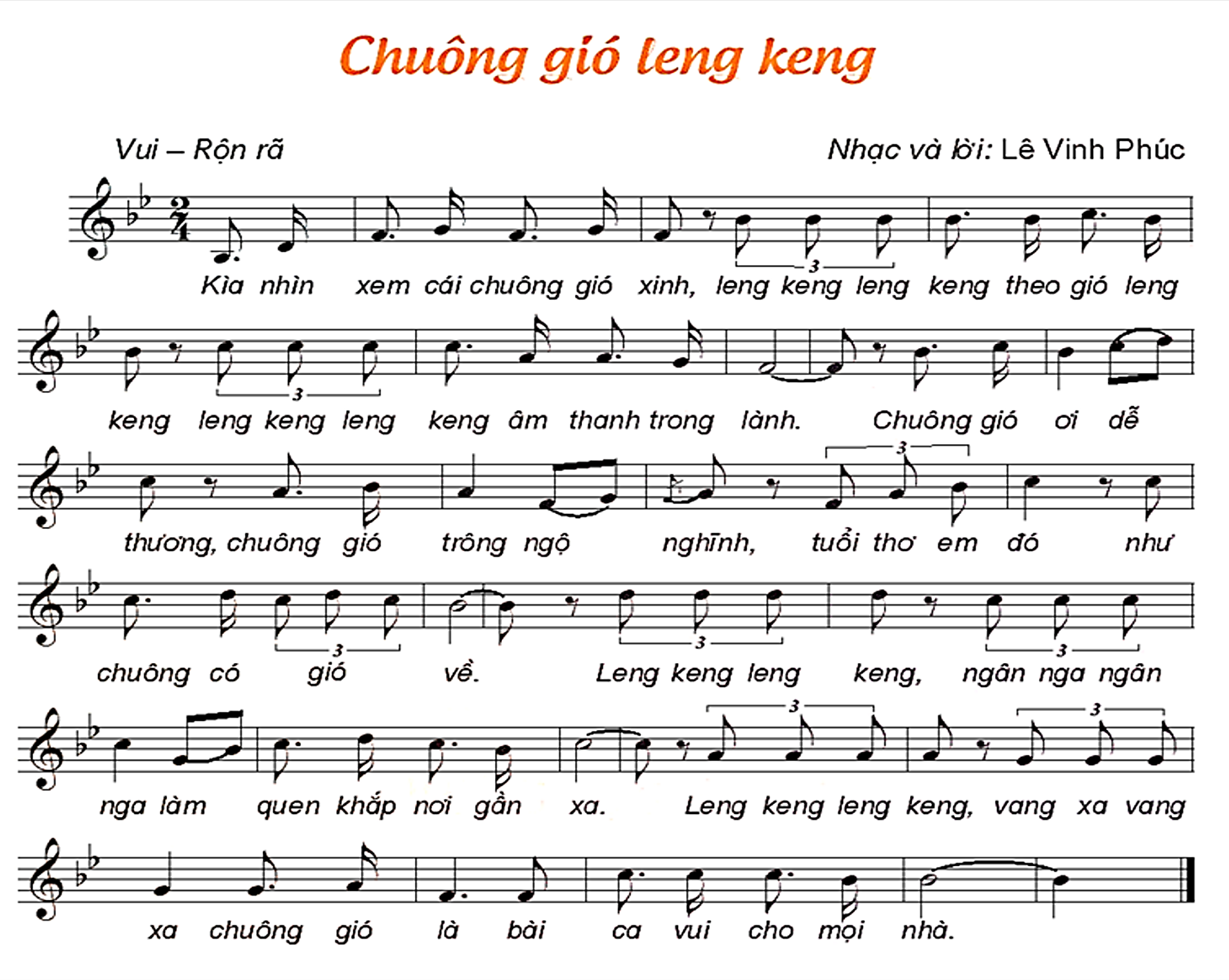 HÁT MẪU
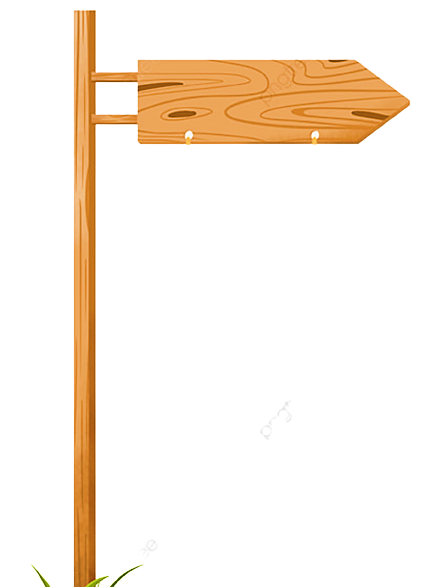 GIAI ĐIỆU
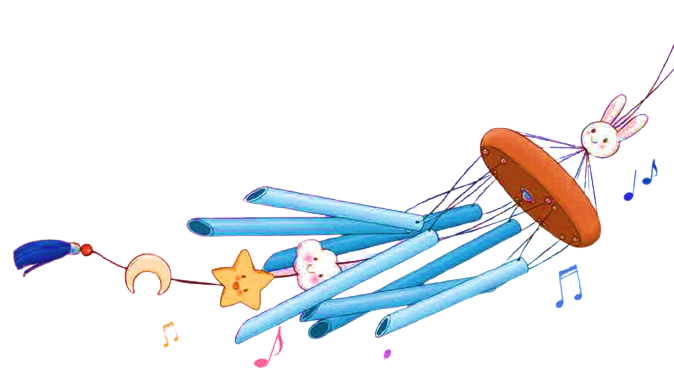 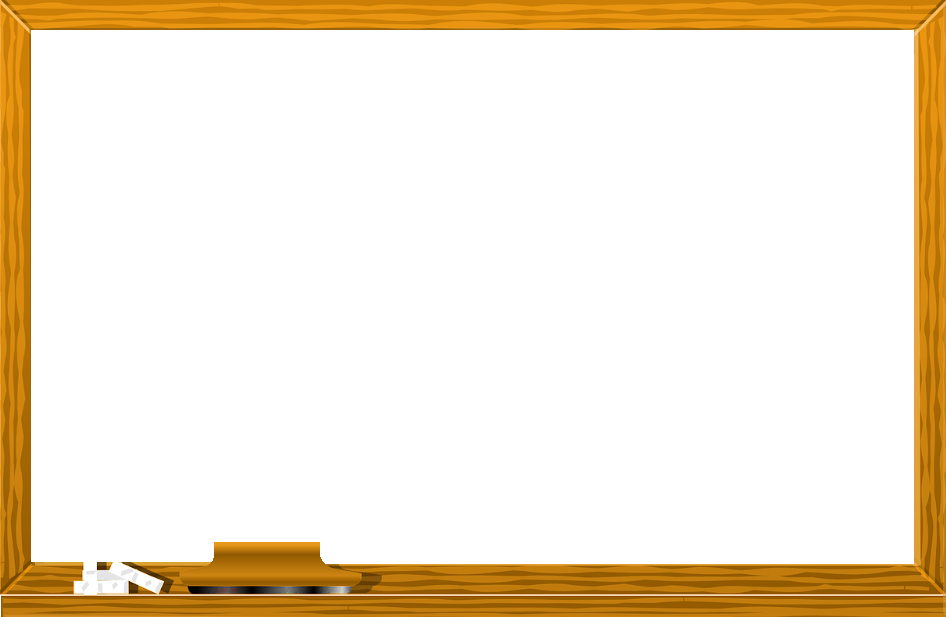 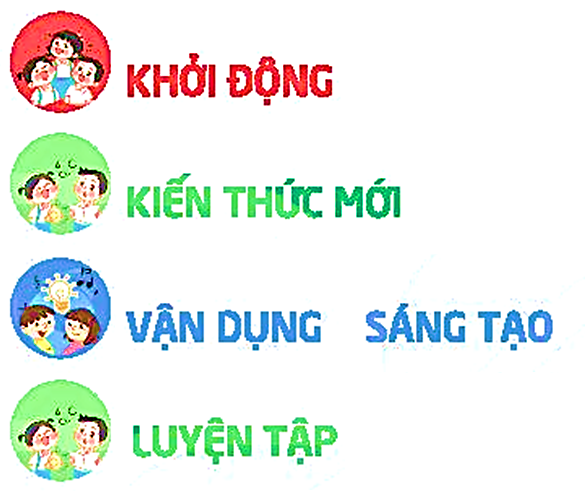 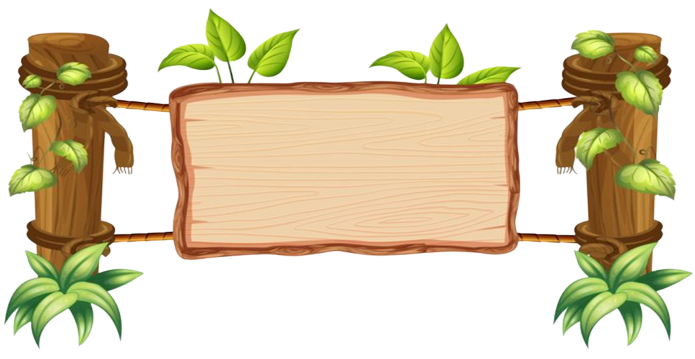 HÁT
THEO NHẠC ĐỆM
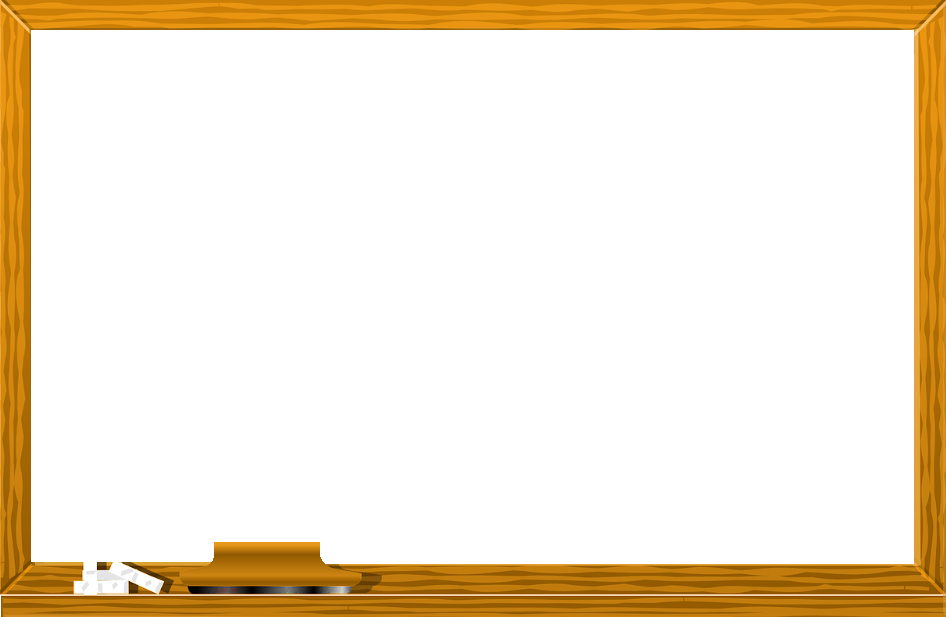 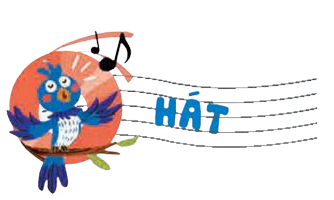 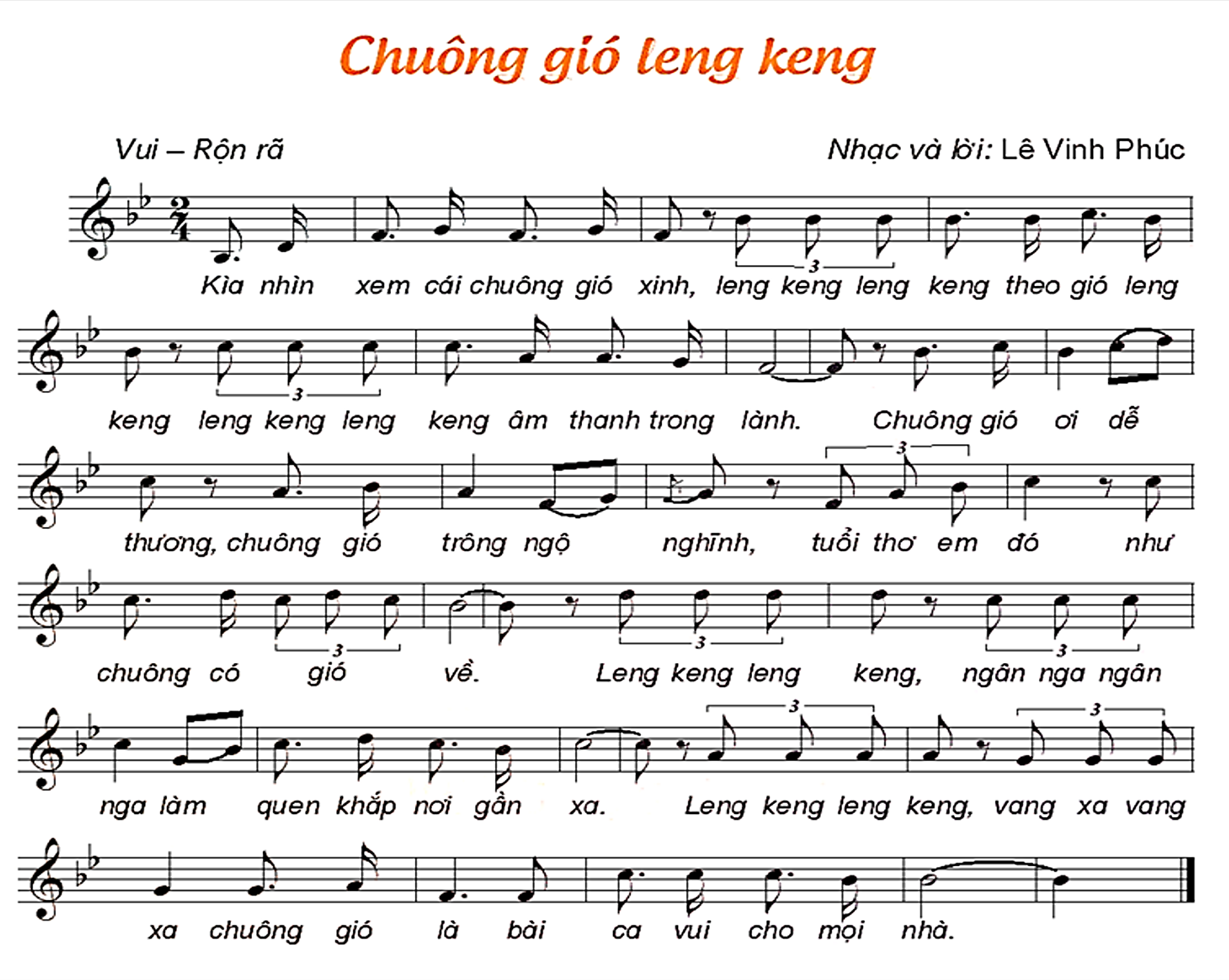 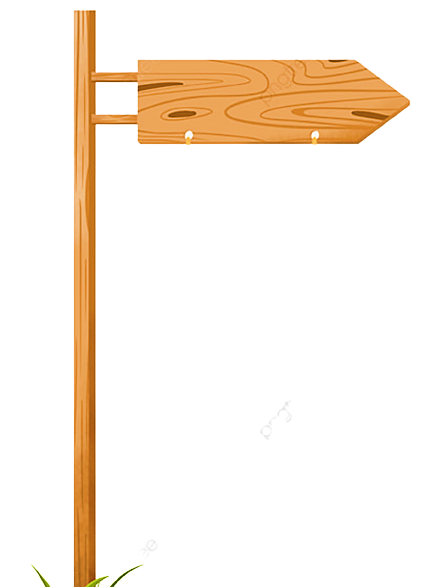 NHẠC ĐỆM
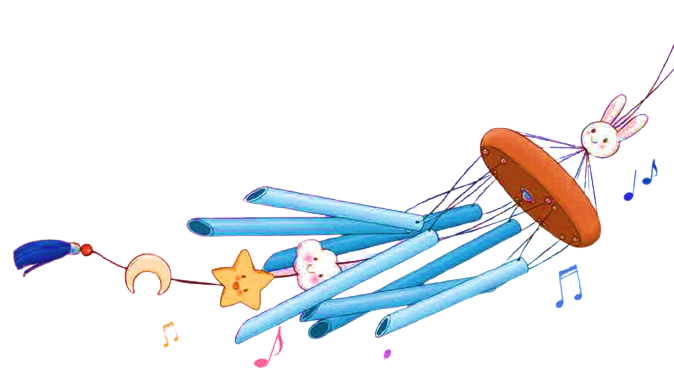 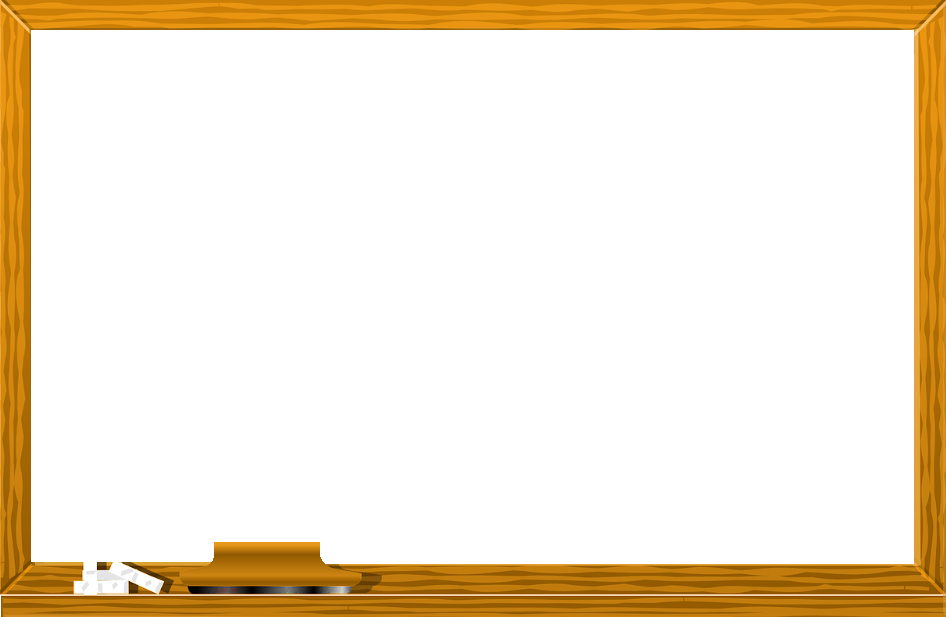 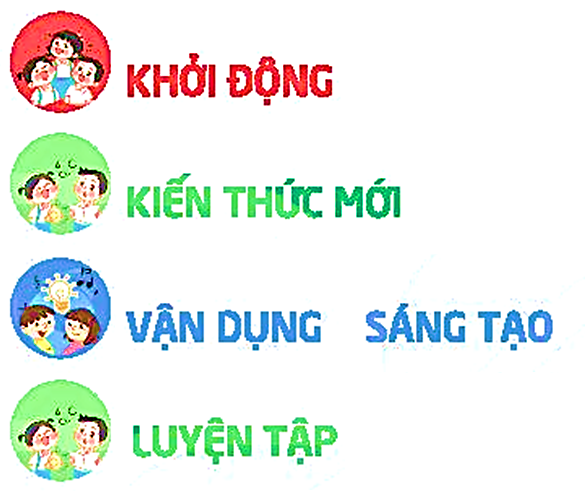 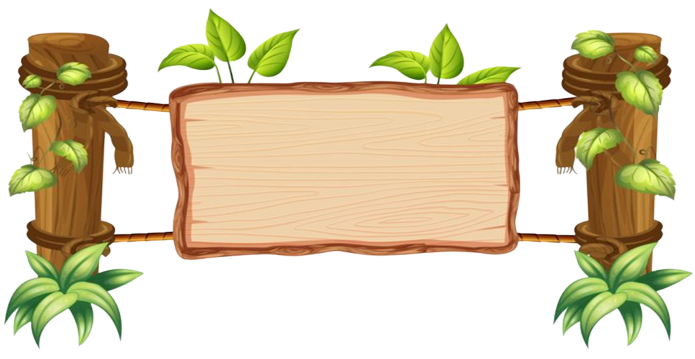 HÁT
KẾT HỢP GÕ ĐỆM
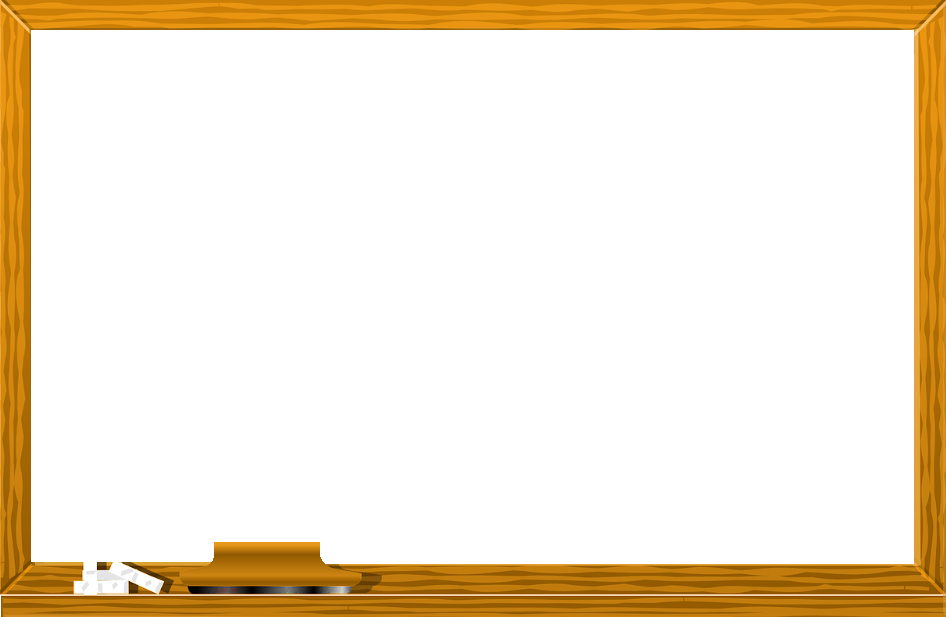 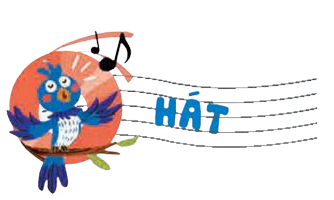 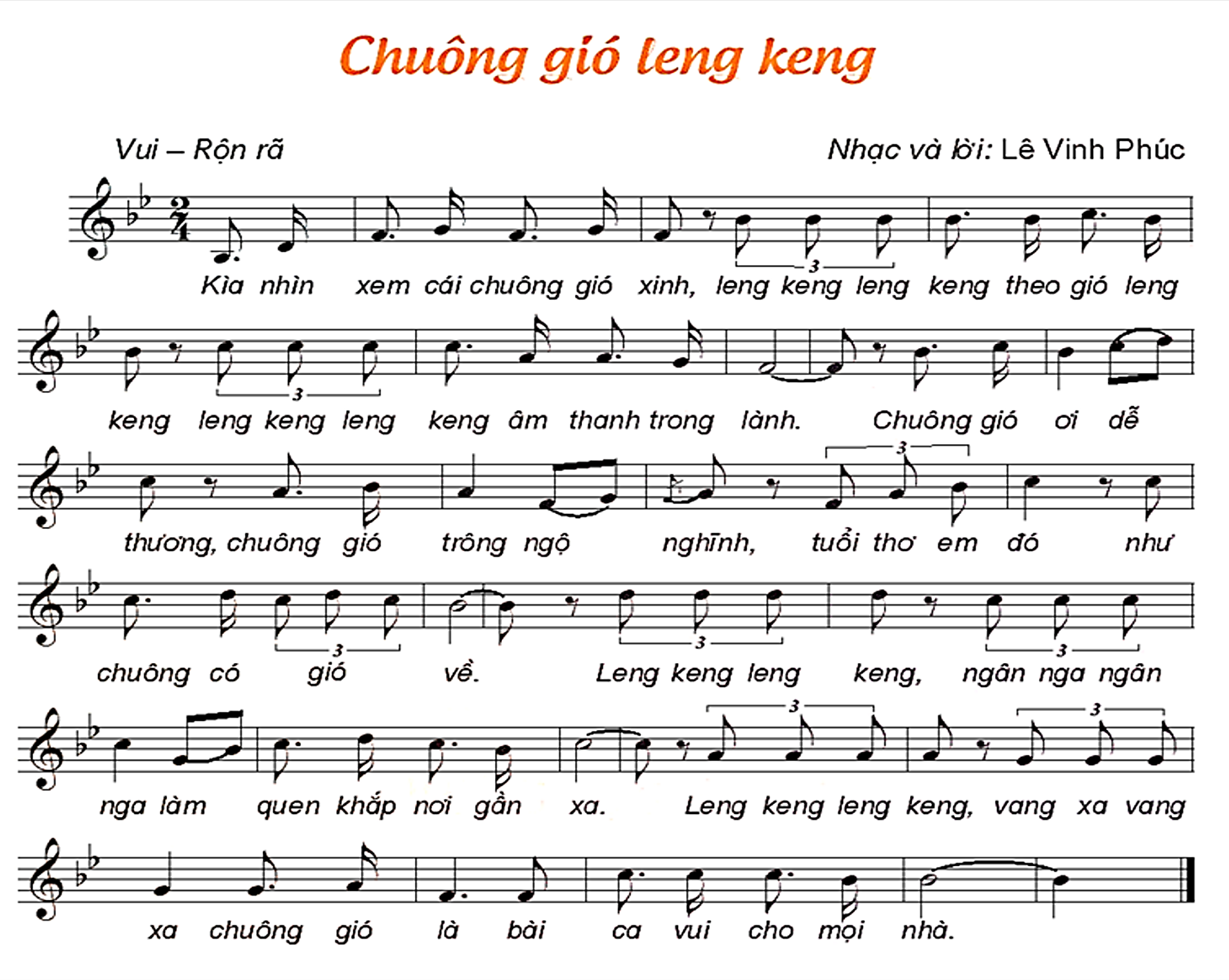 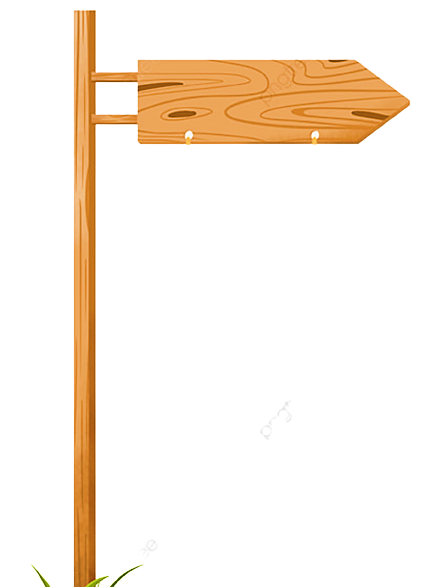 NHẠC ĐỆM
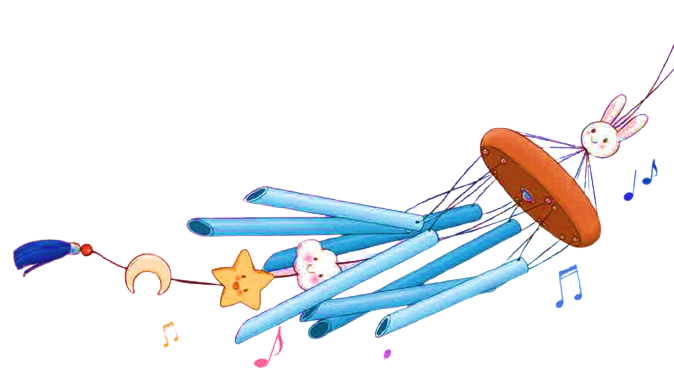 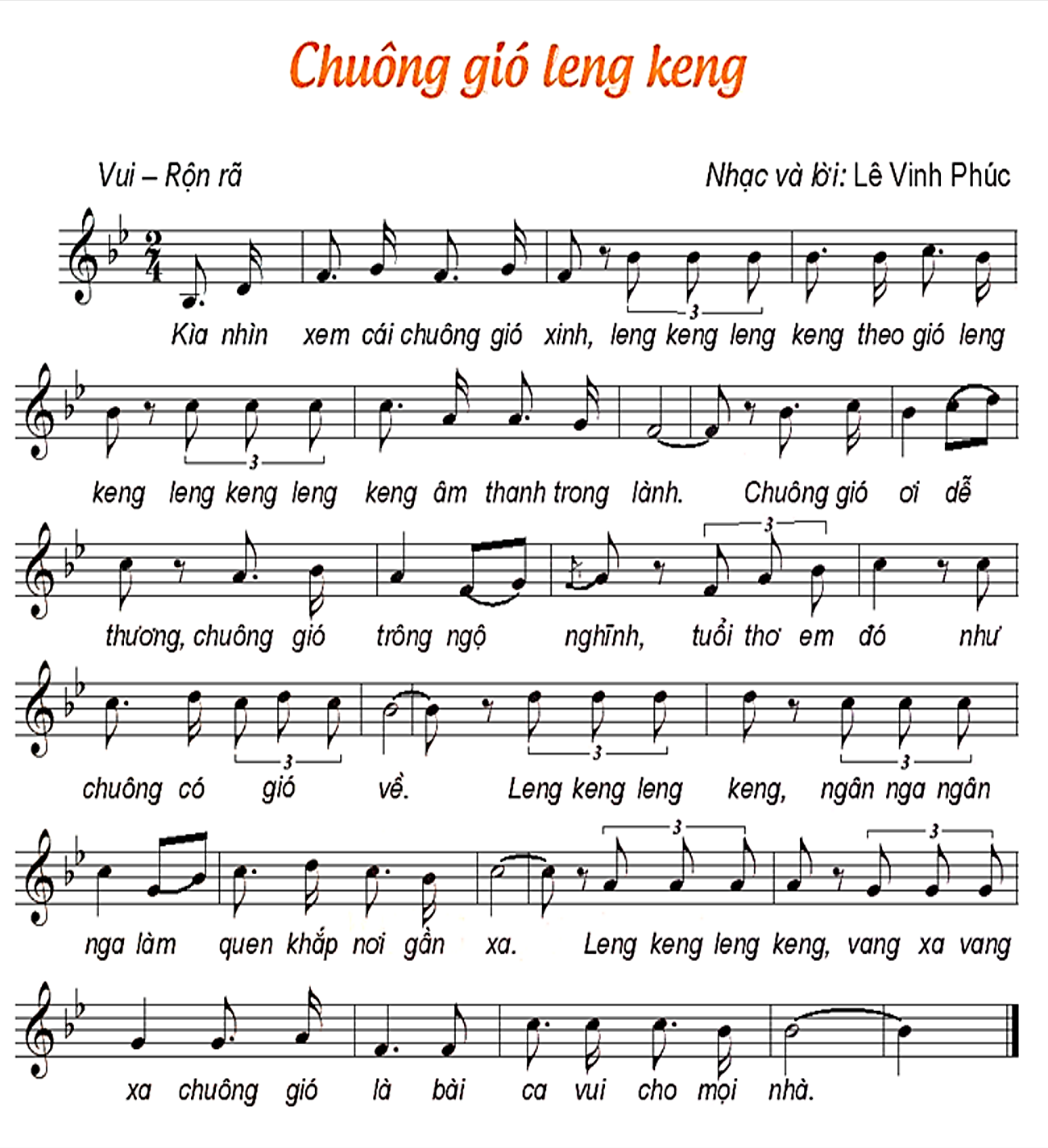 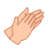 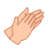 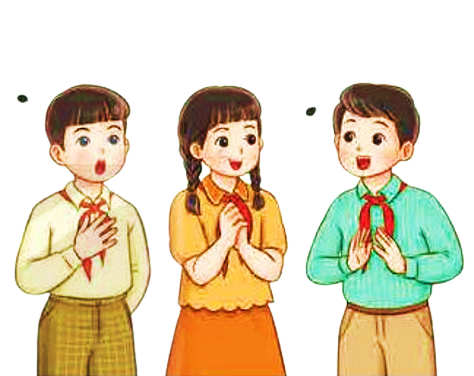 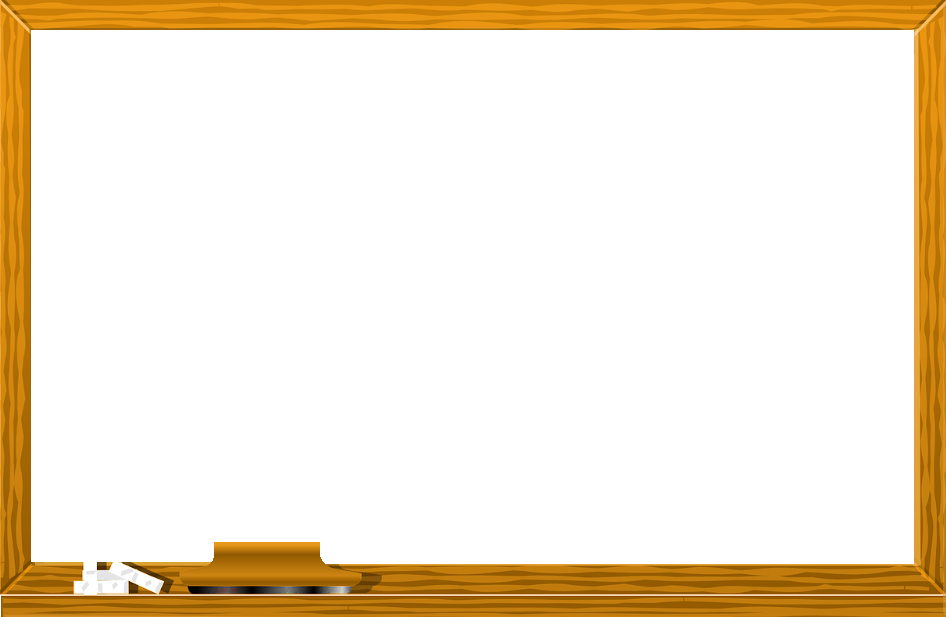 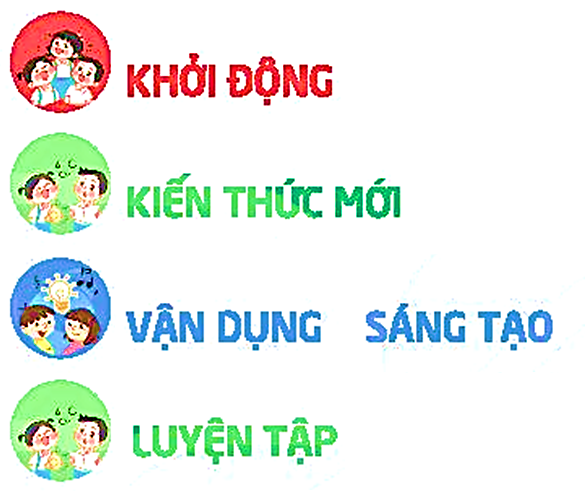 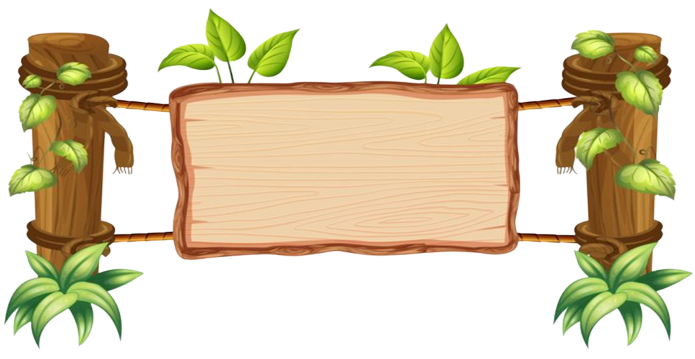 HÁT KẾT HỢP
VẬN ĐỘNG CƠ THỂ
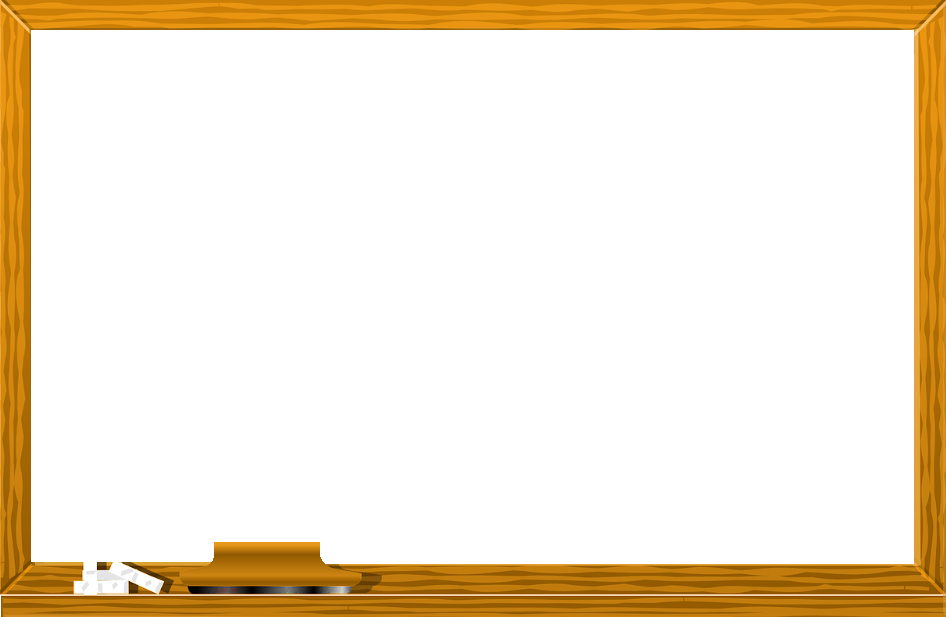 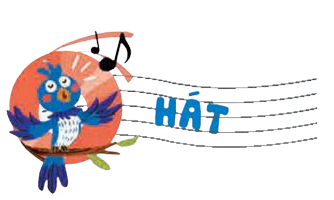 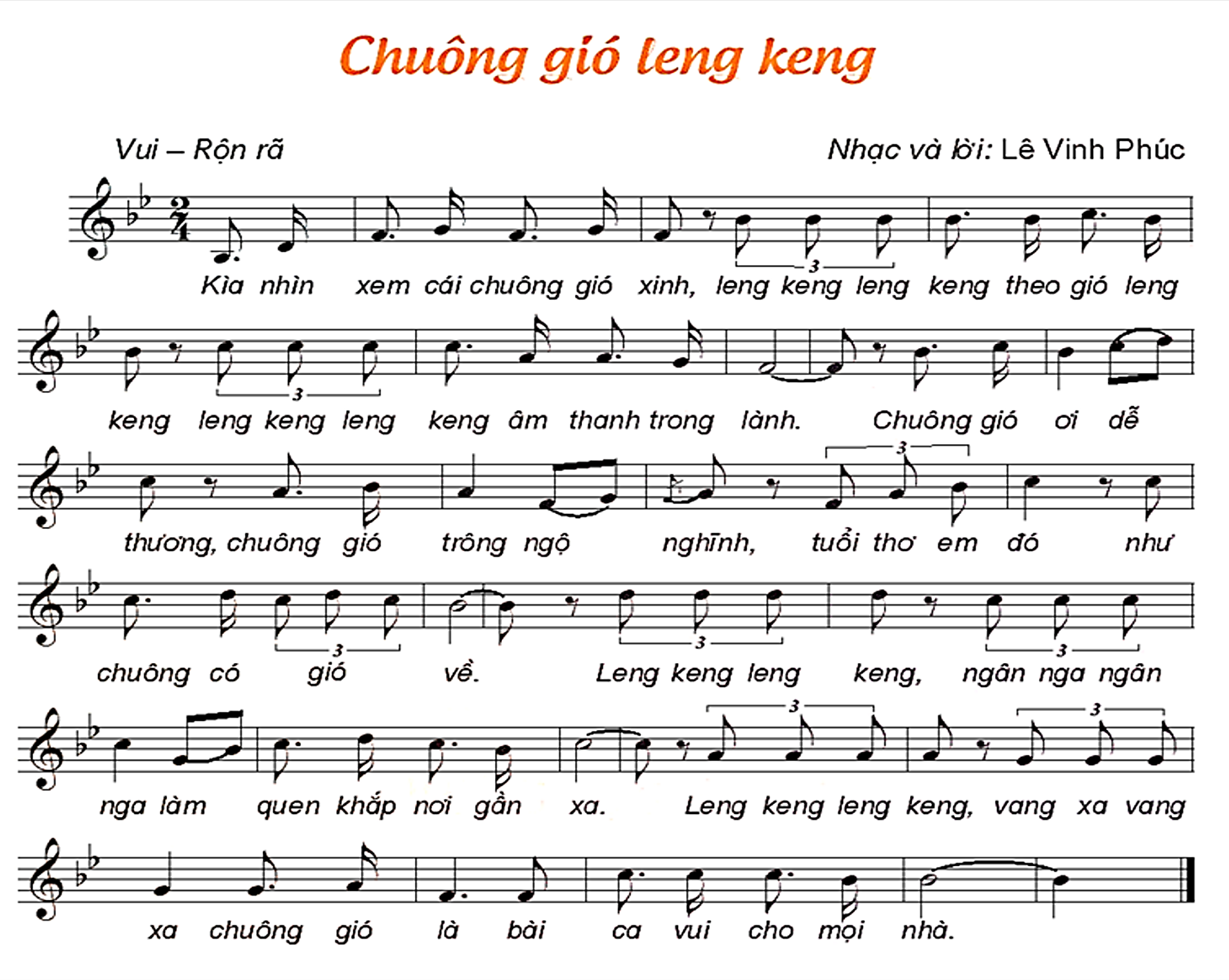 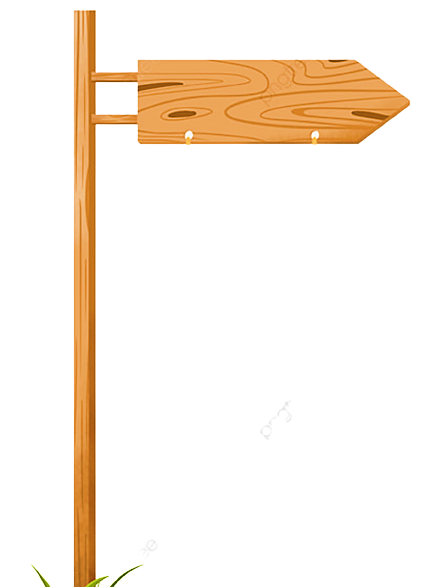 NHẠC ĐỆM
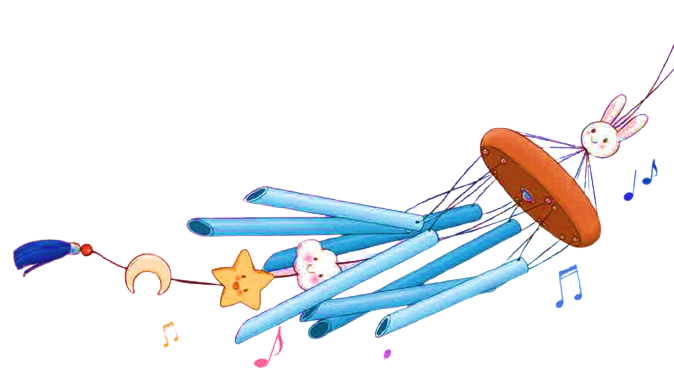 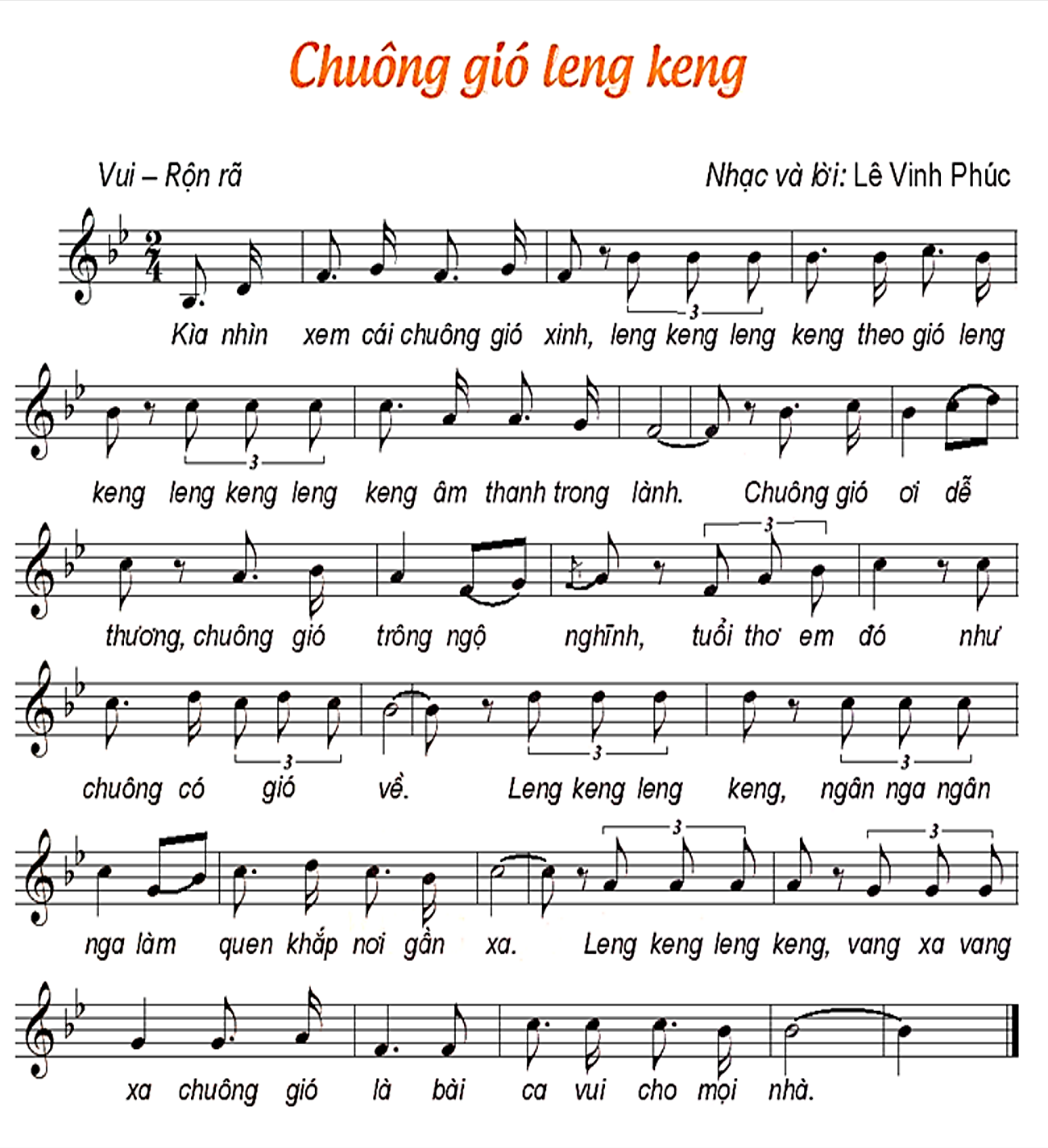 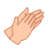 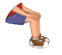 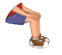 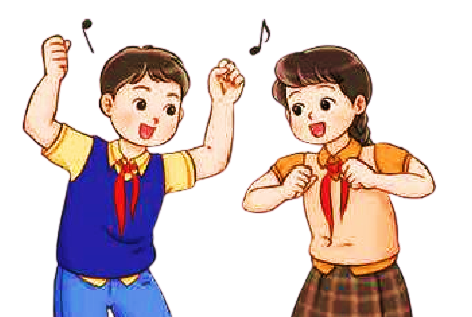 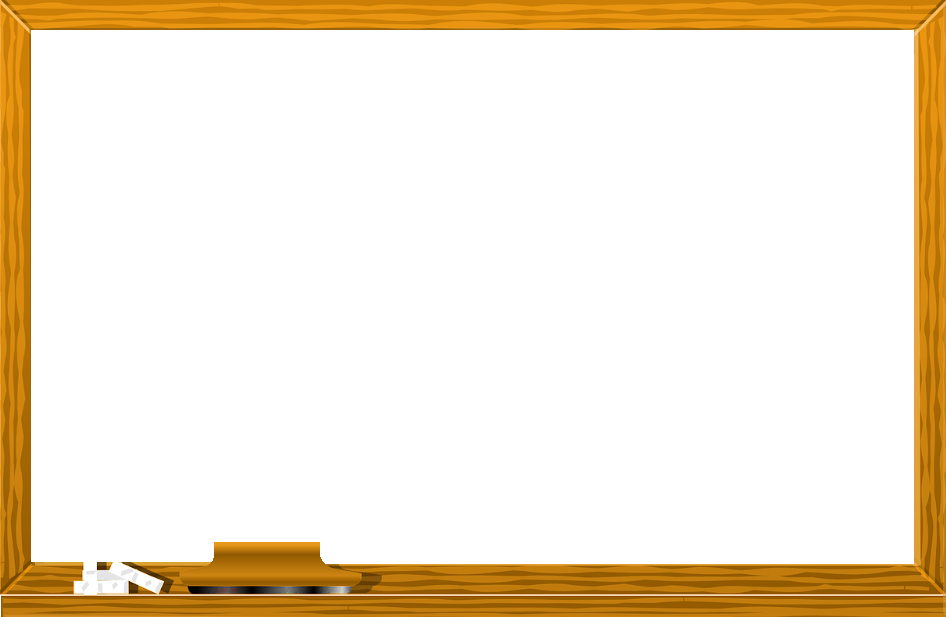 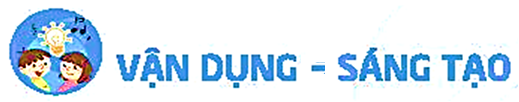 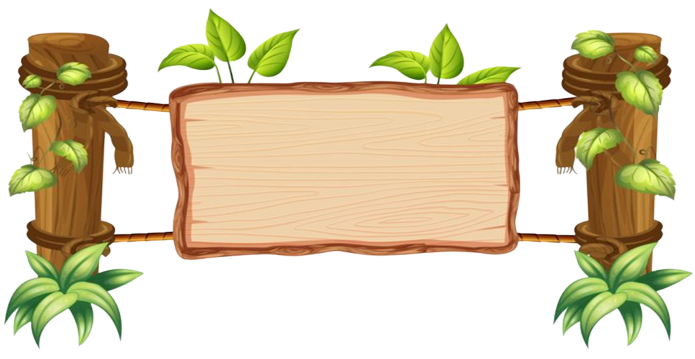 HÁT VÀ THỂ HIỆN
SẮC THÁI
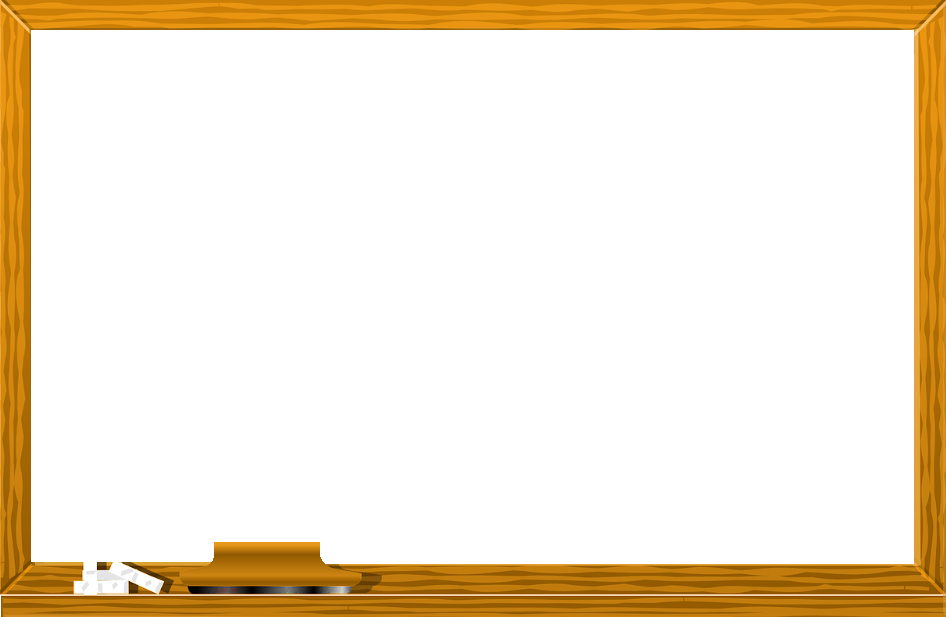 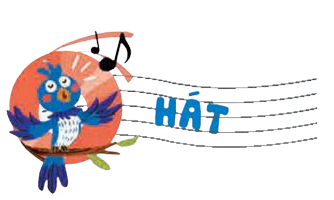 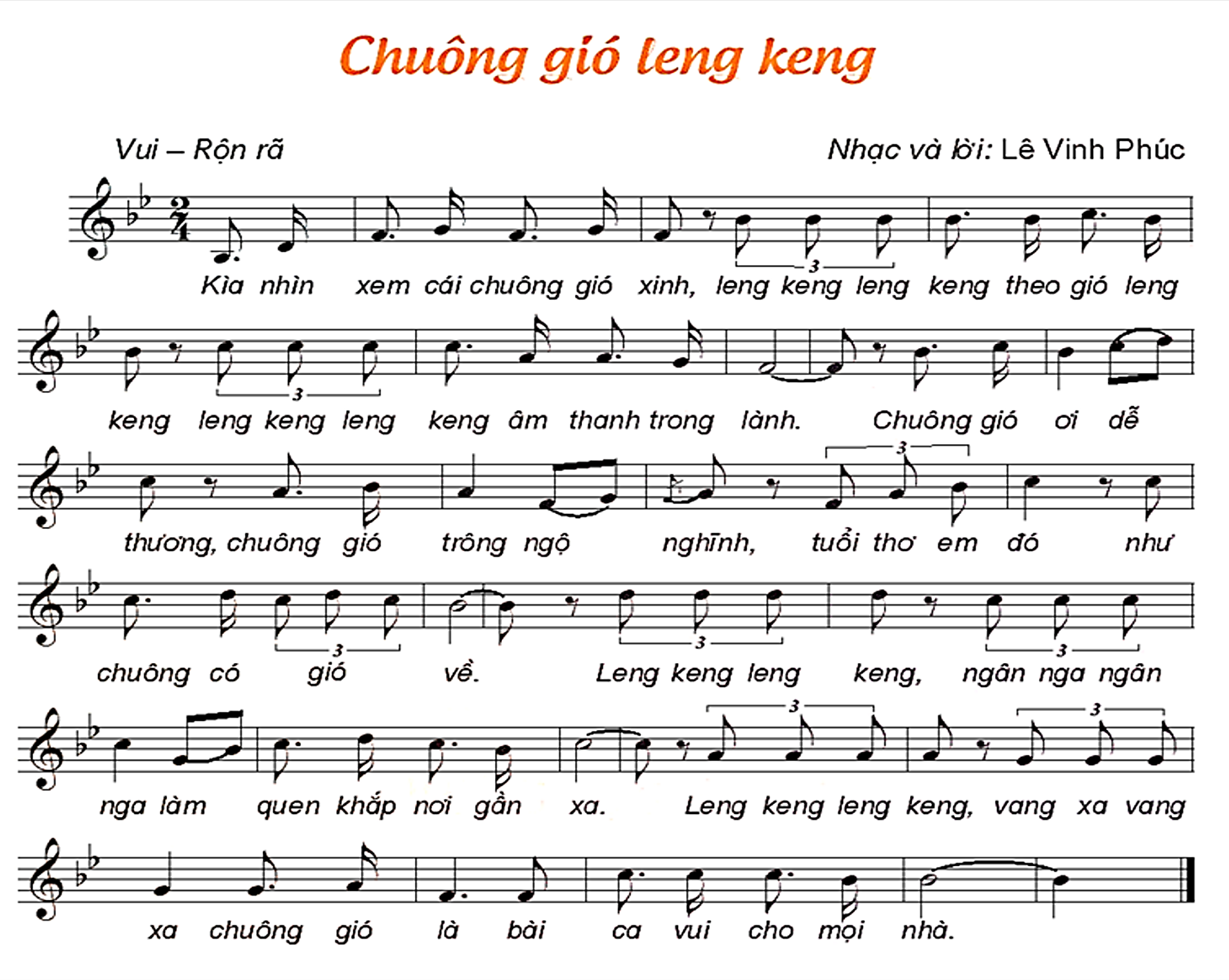 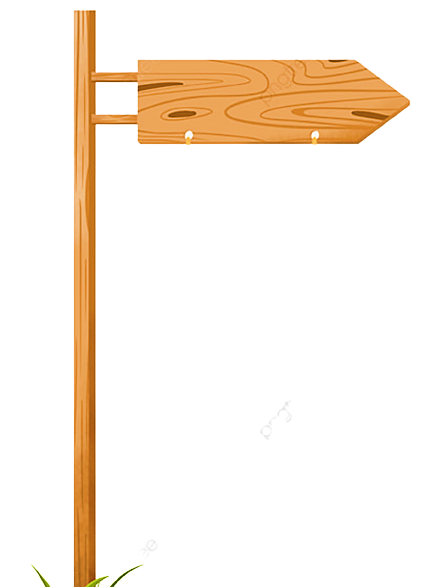 NHẠC ĐỆM
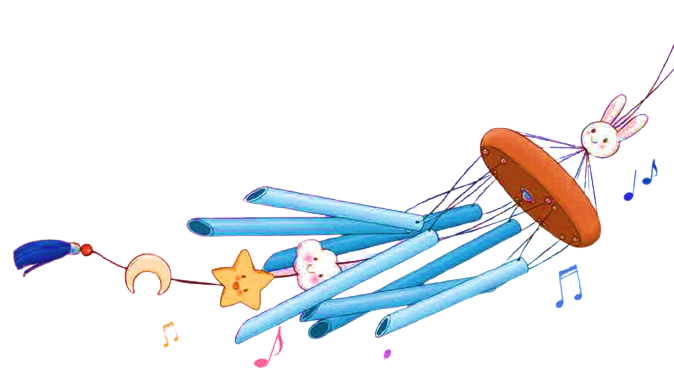 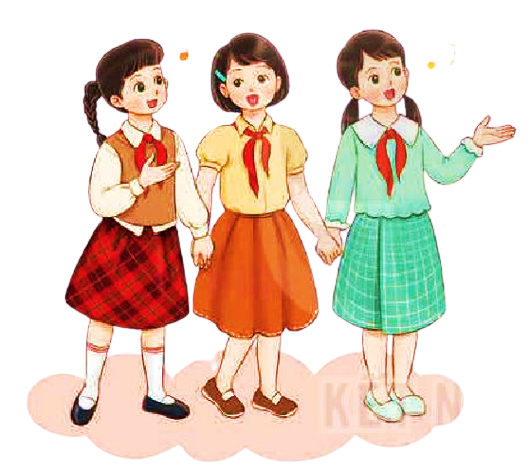 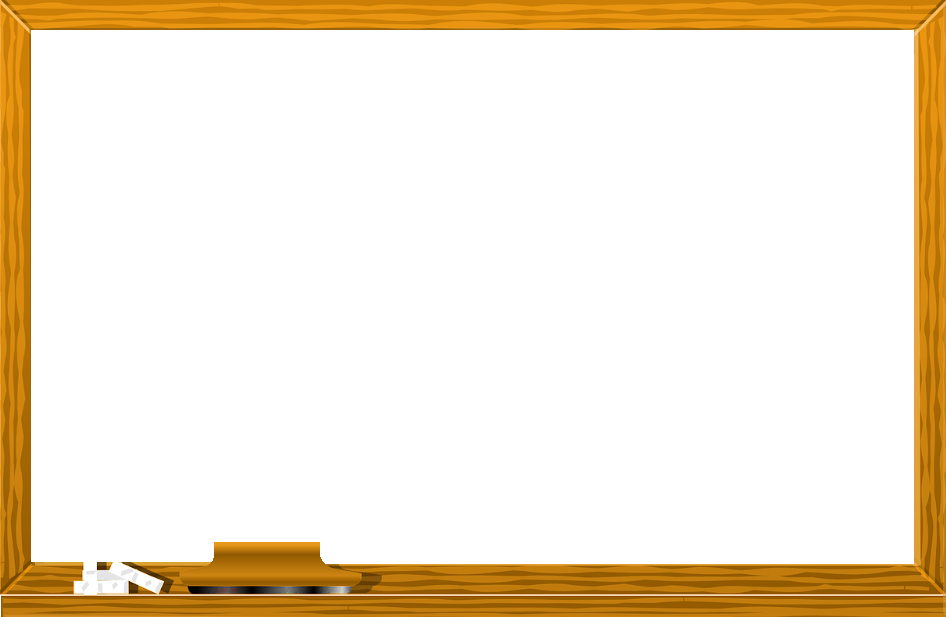 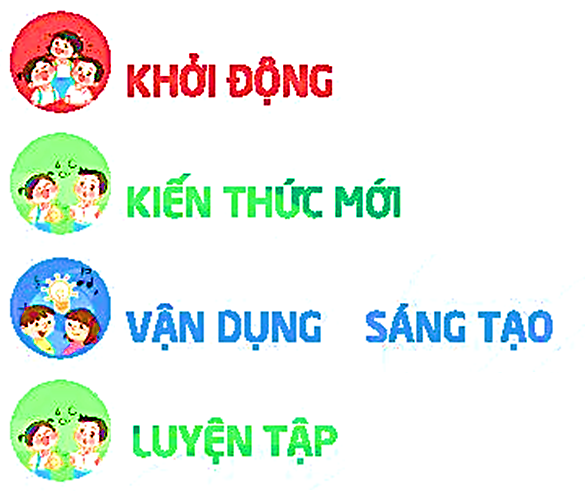 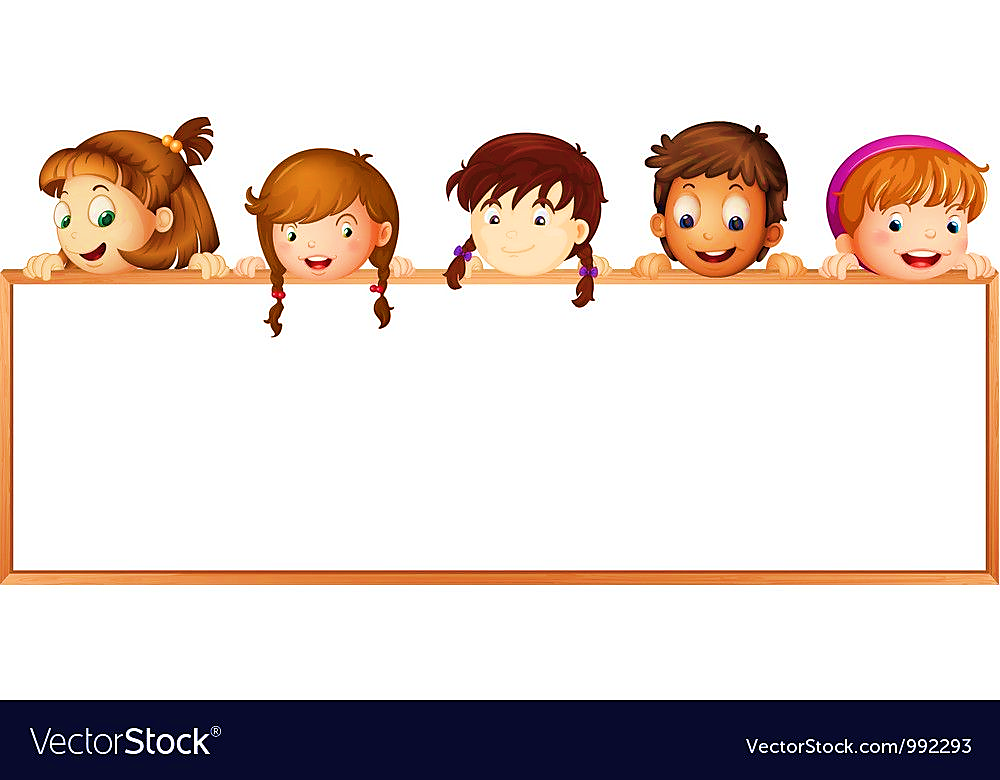 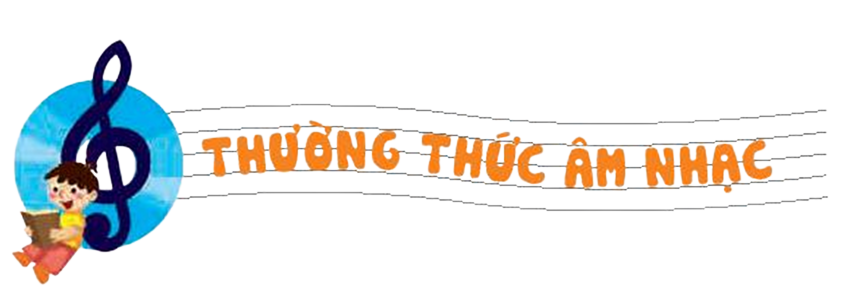 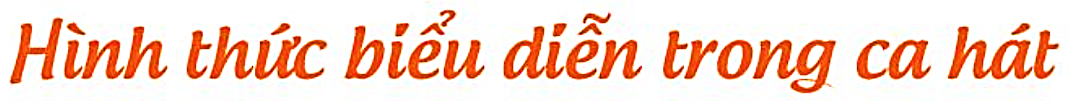 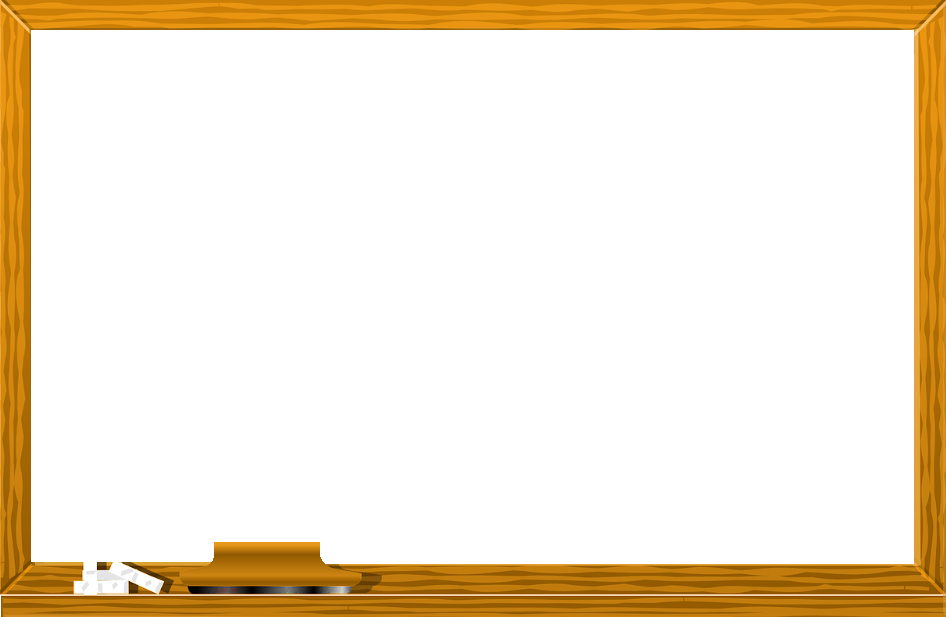 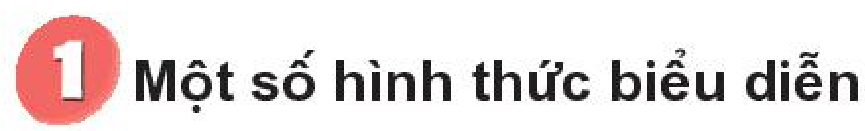 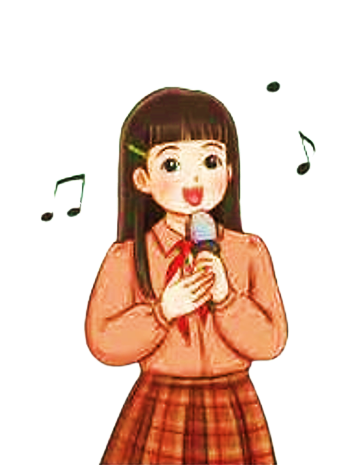 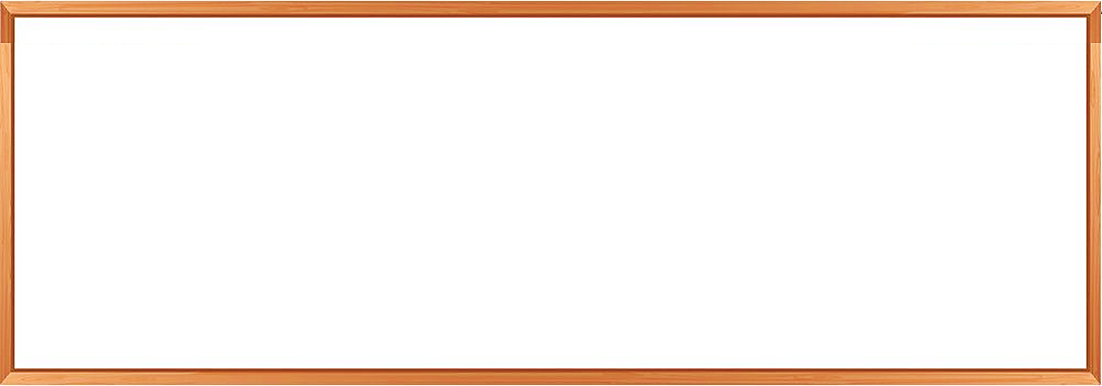 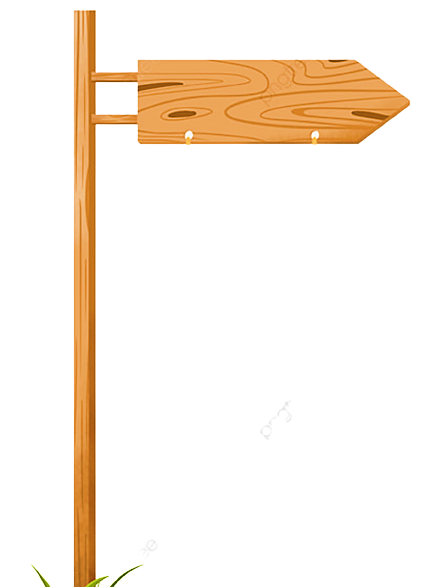 ĐƠN CA
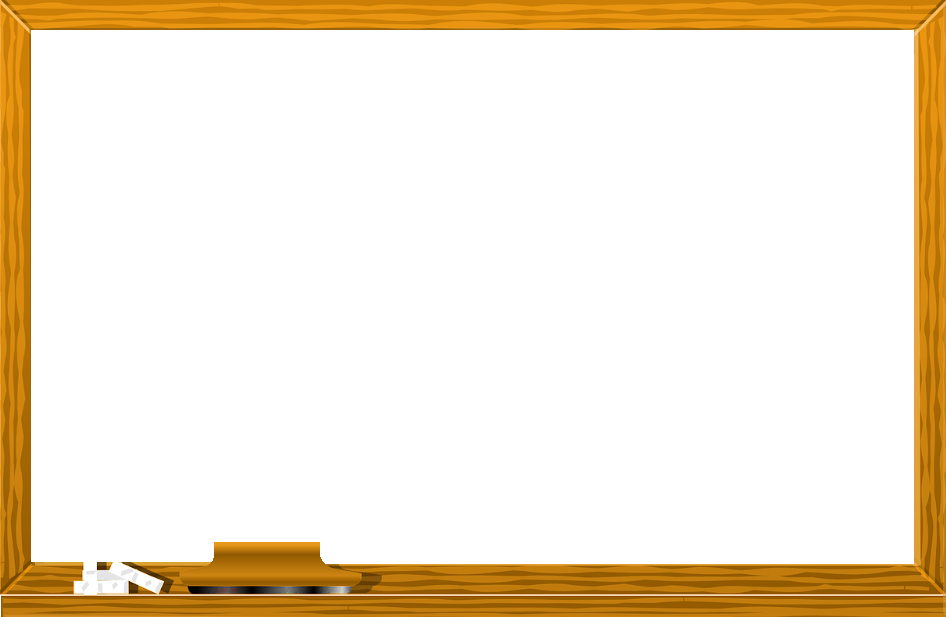 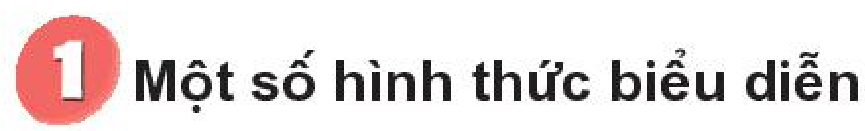 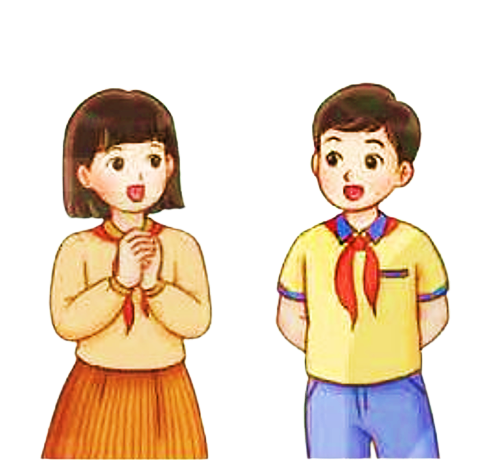 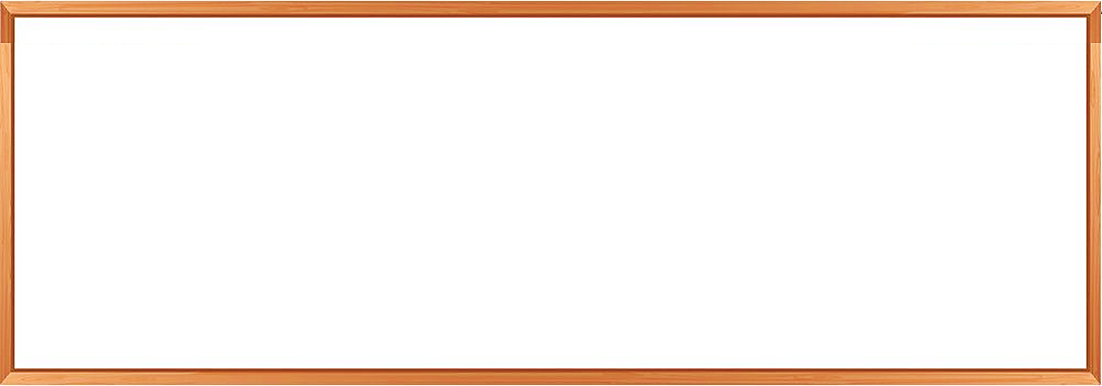 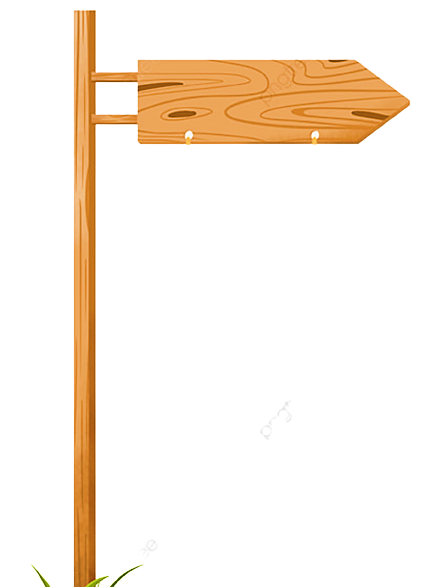 SONG CA
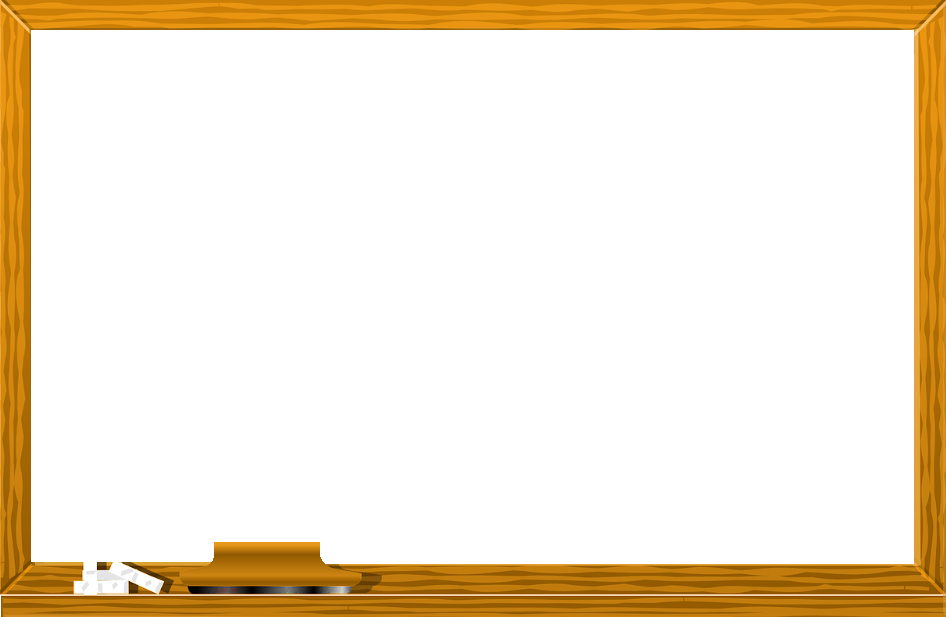 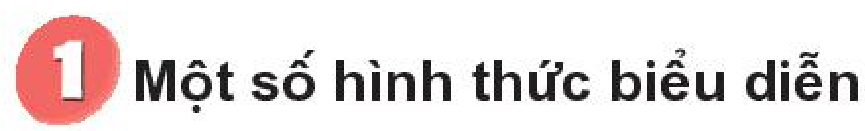 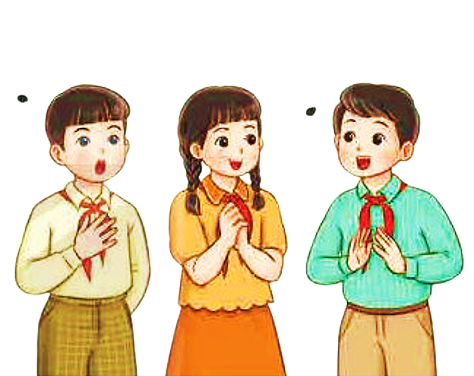 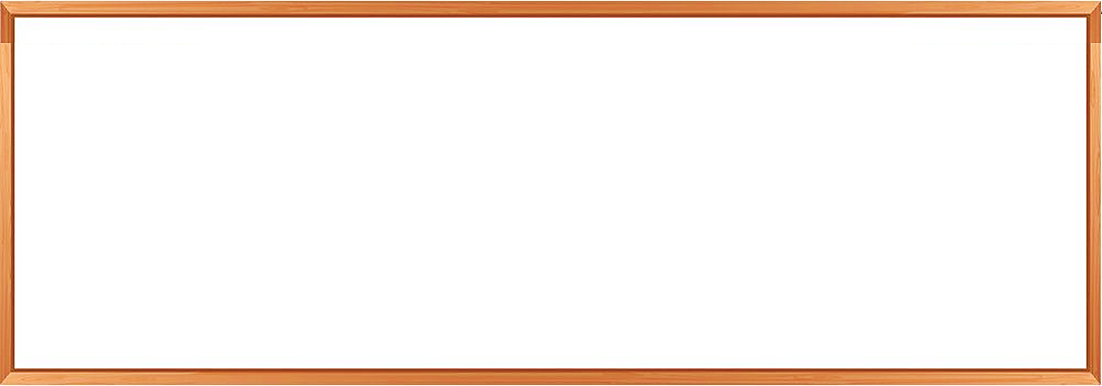 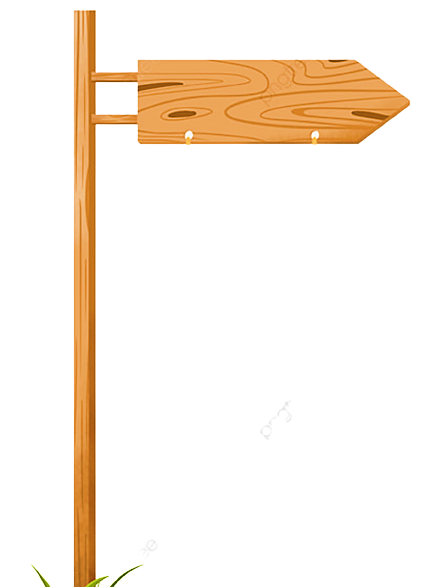 TAM CA
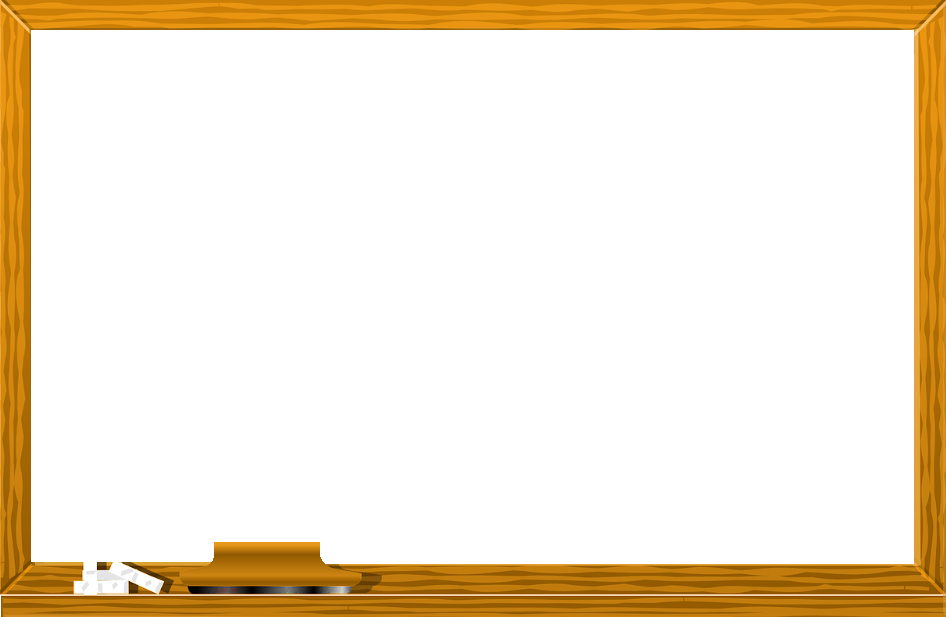 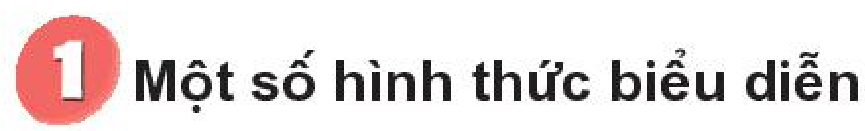 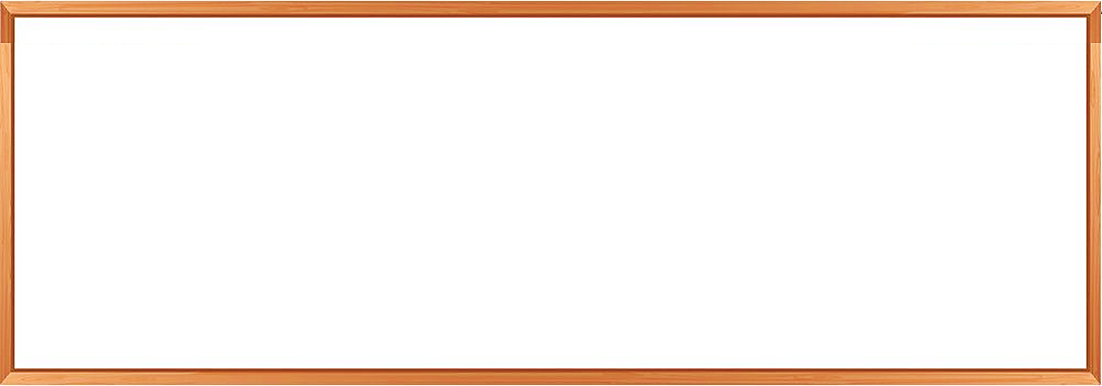 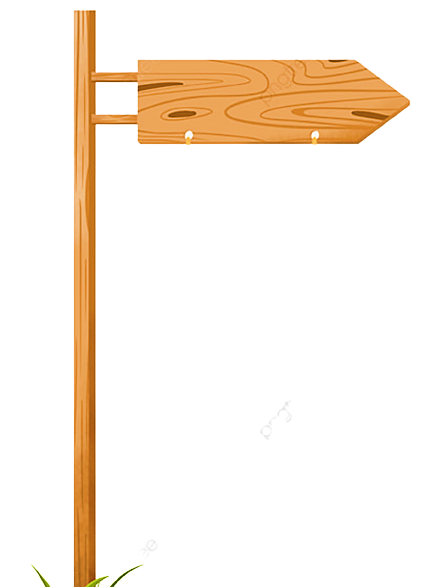 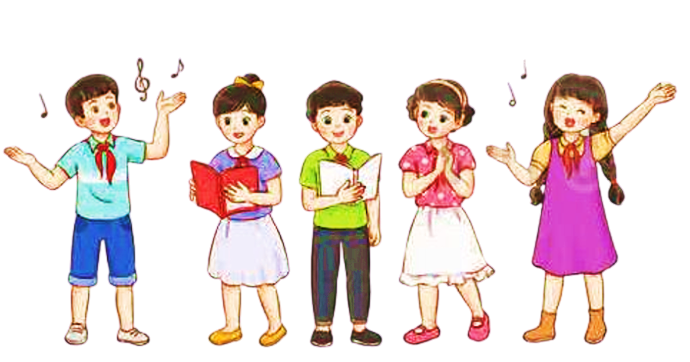 TỐP CA
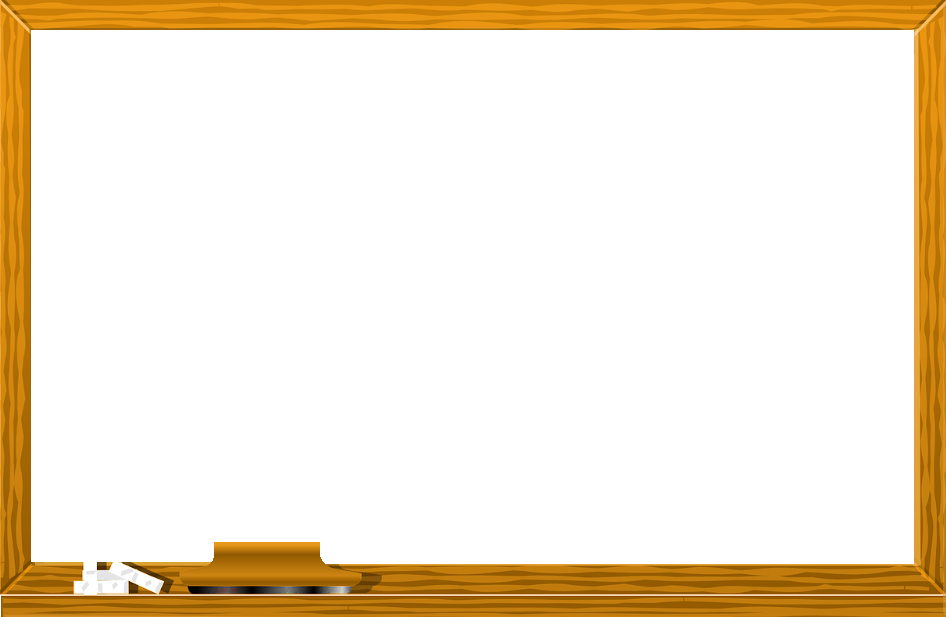 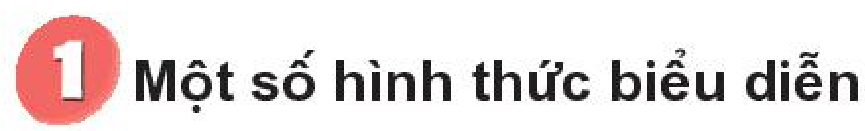 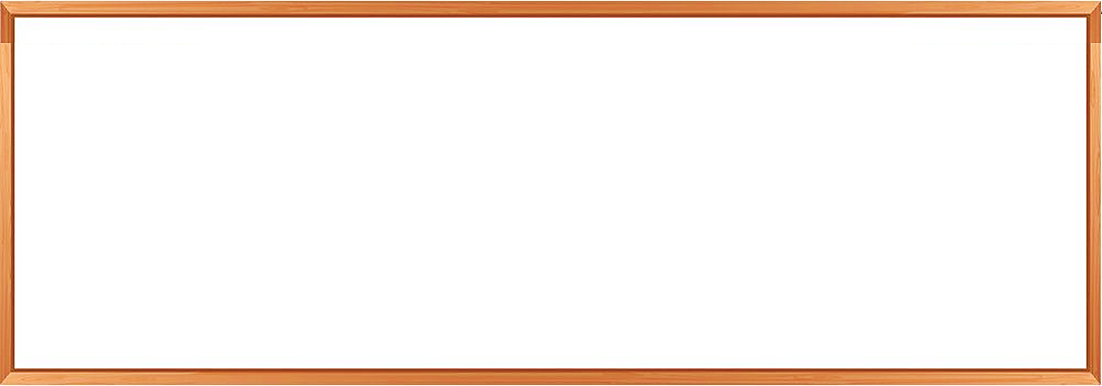 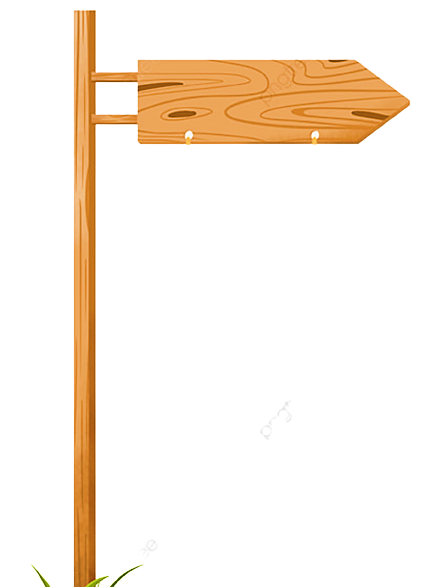 ĐỒNG CA
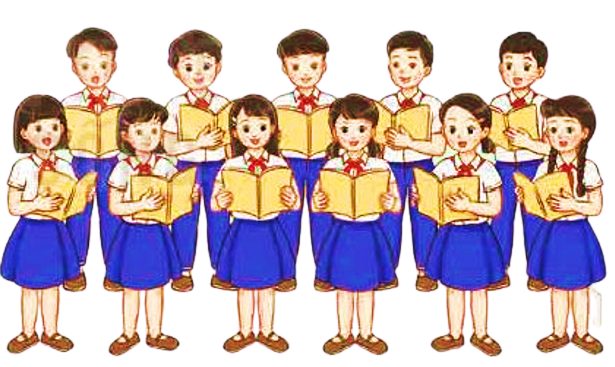 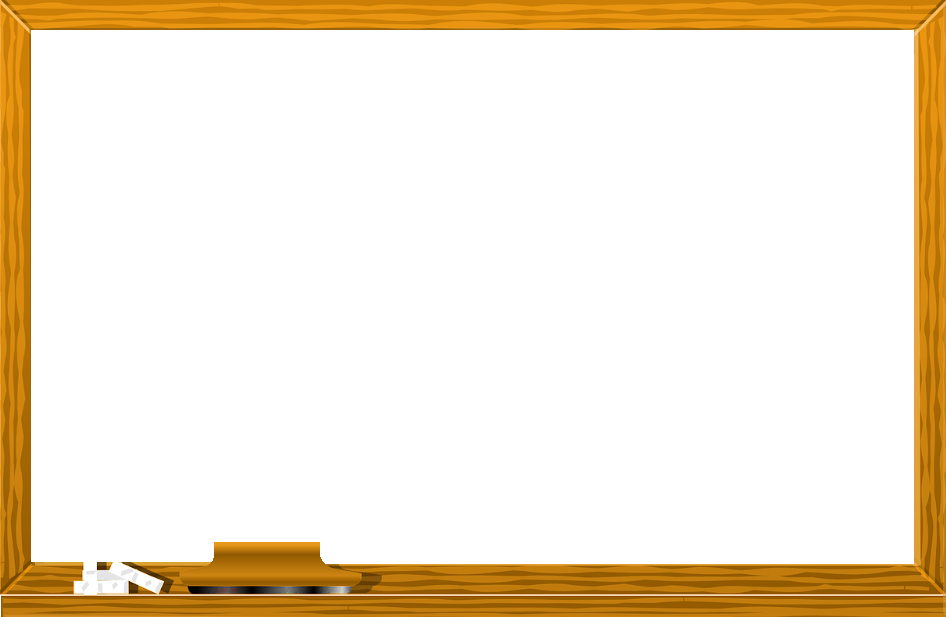 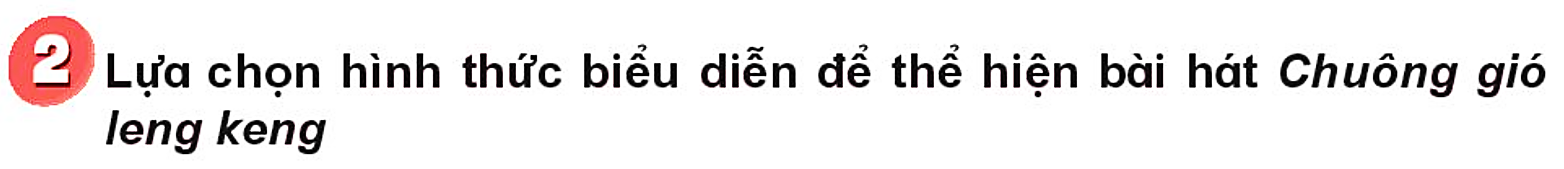 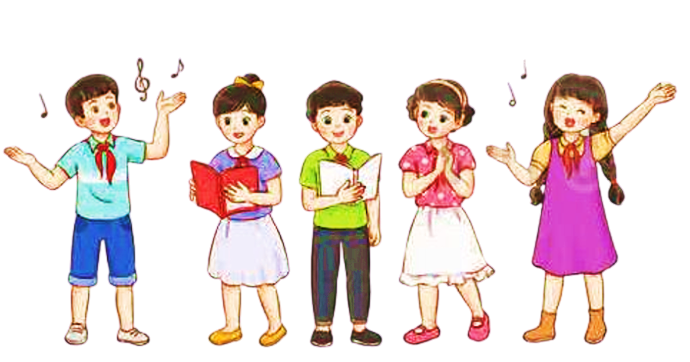 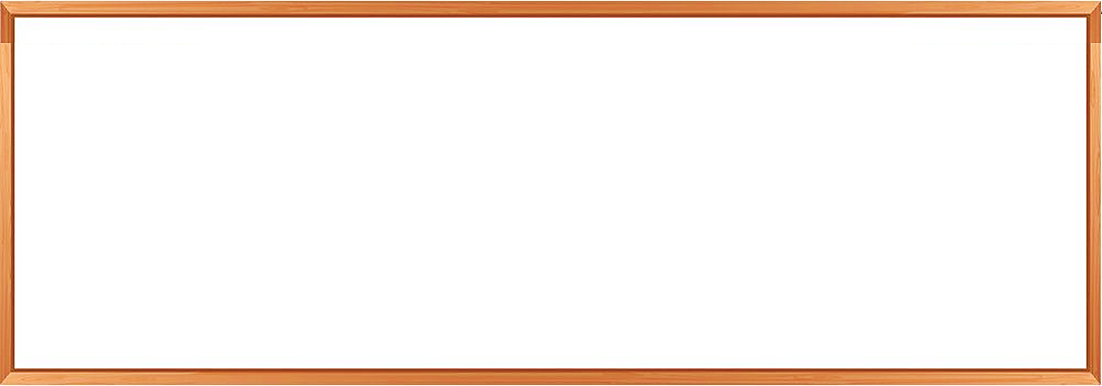 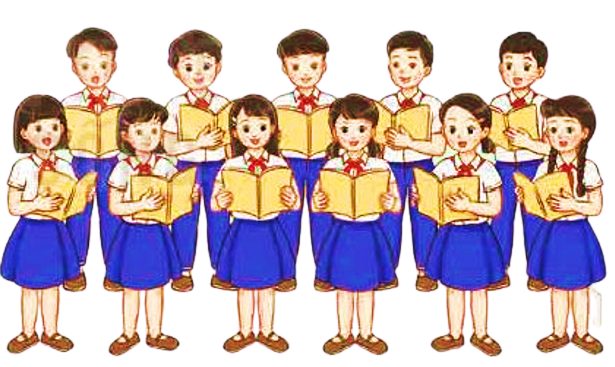 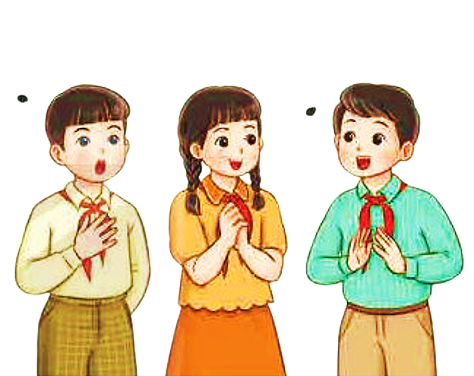 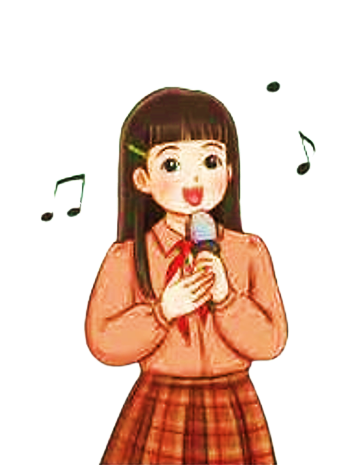 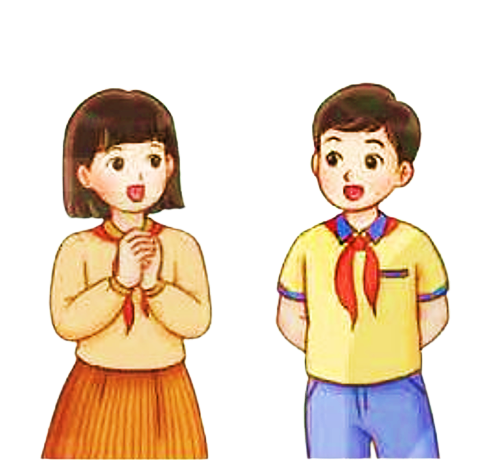 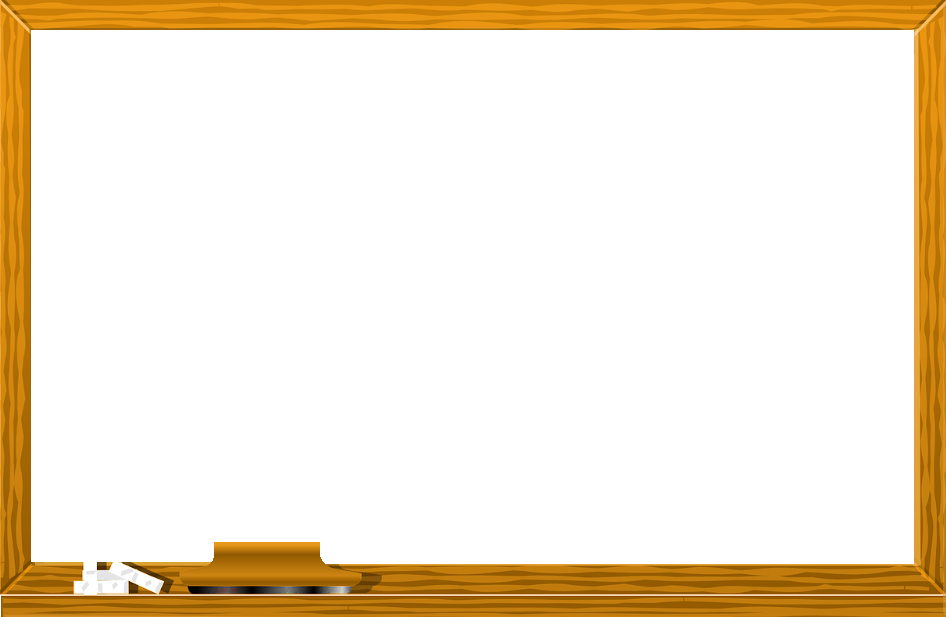 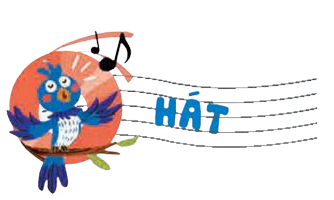 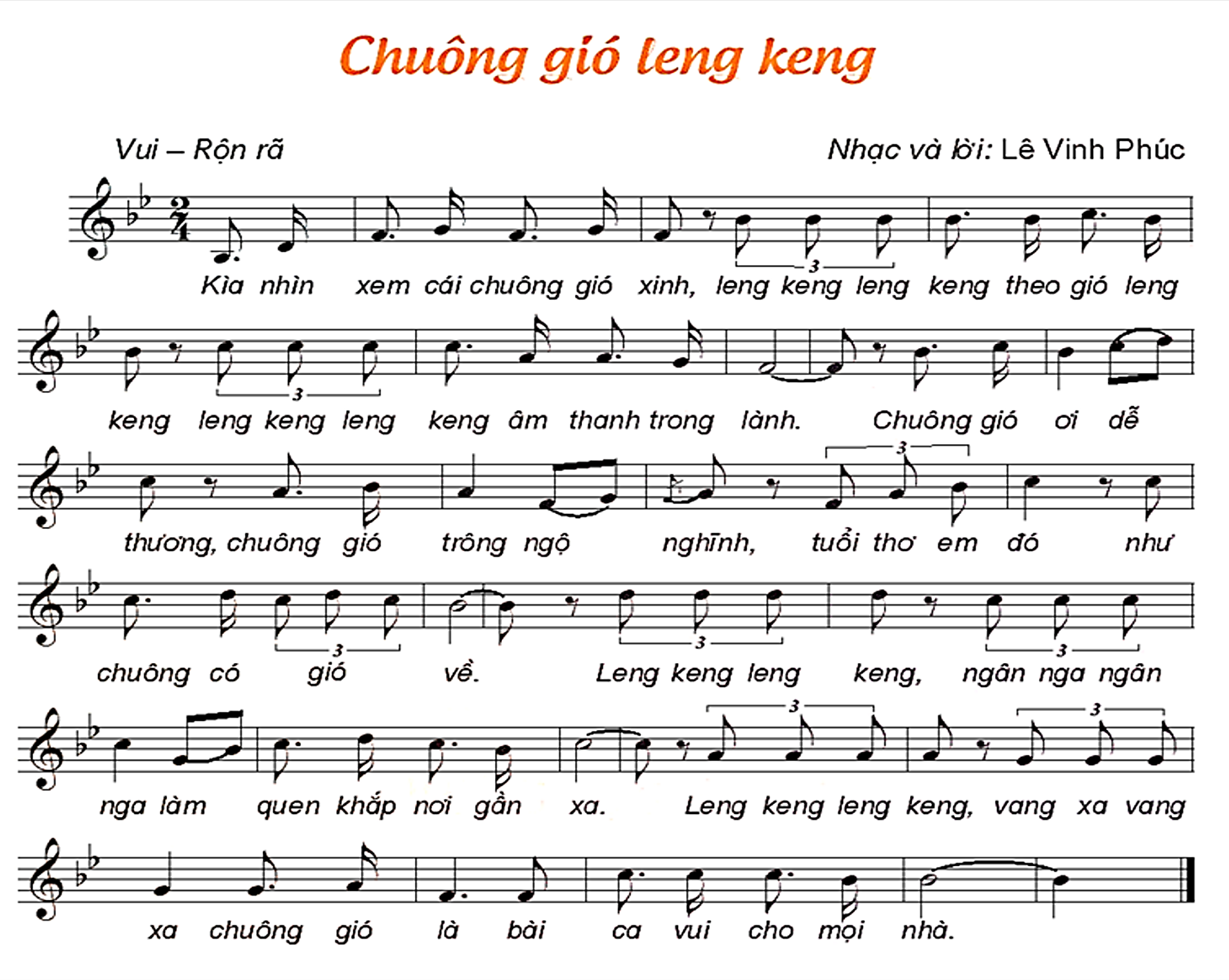 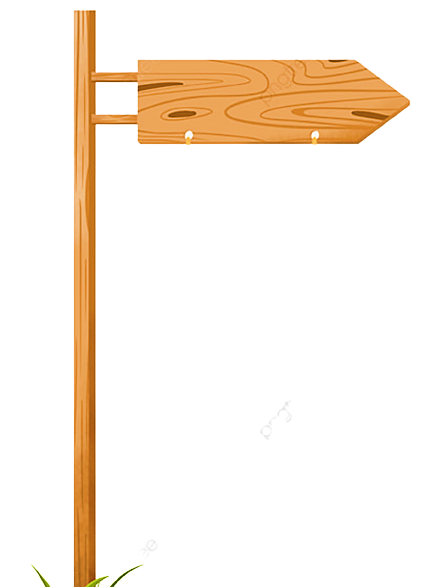 NHẠC ĐỆM
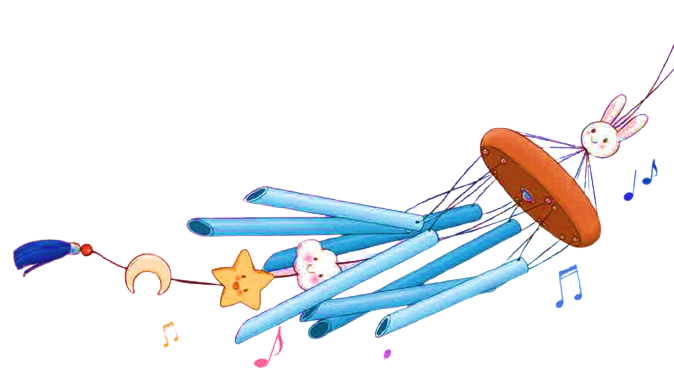 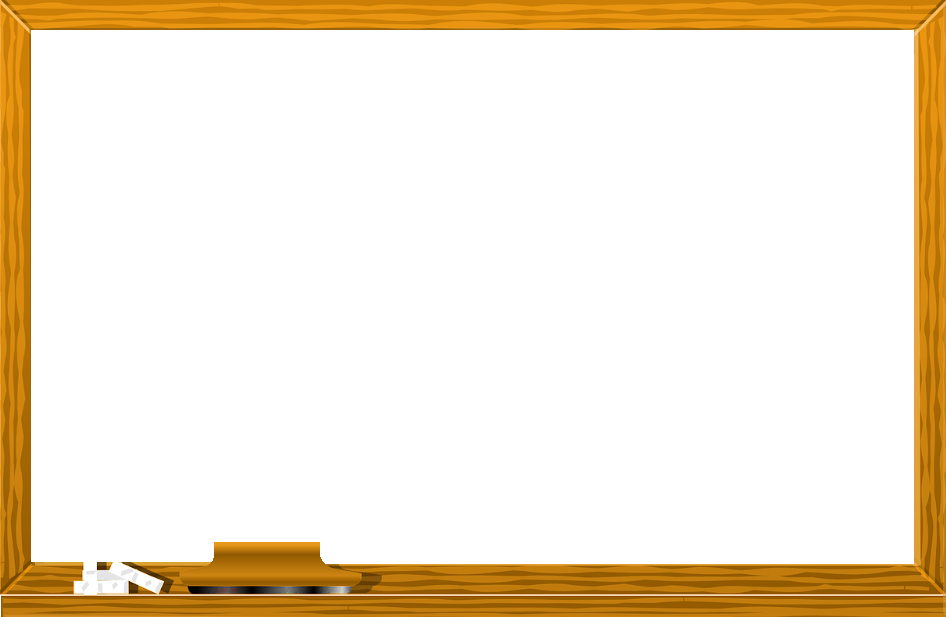 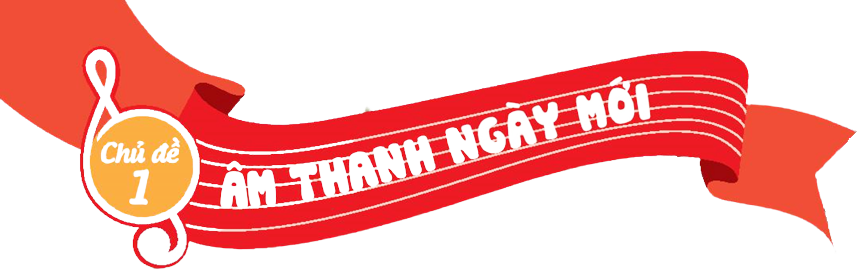 TIẾT 3
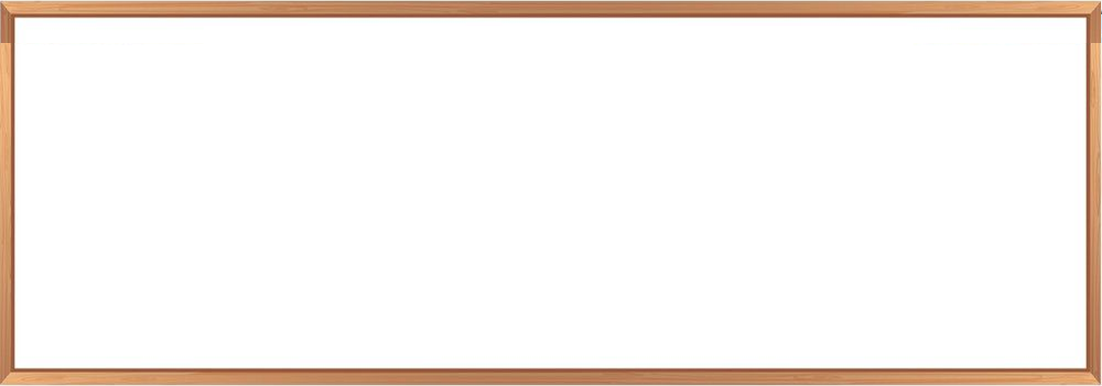 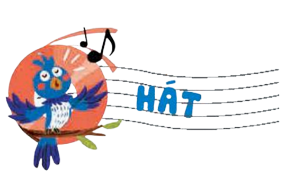 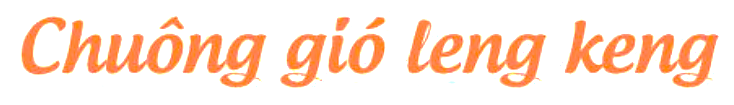 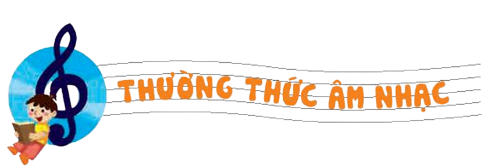 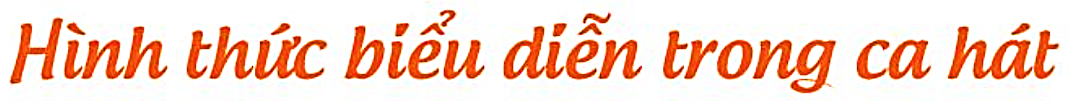 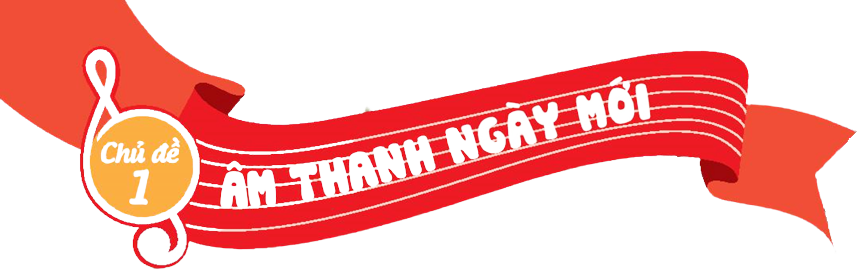 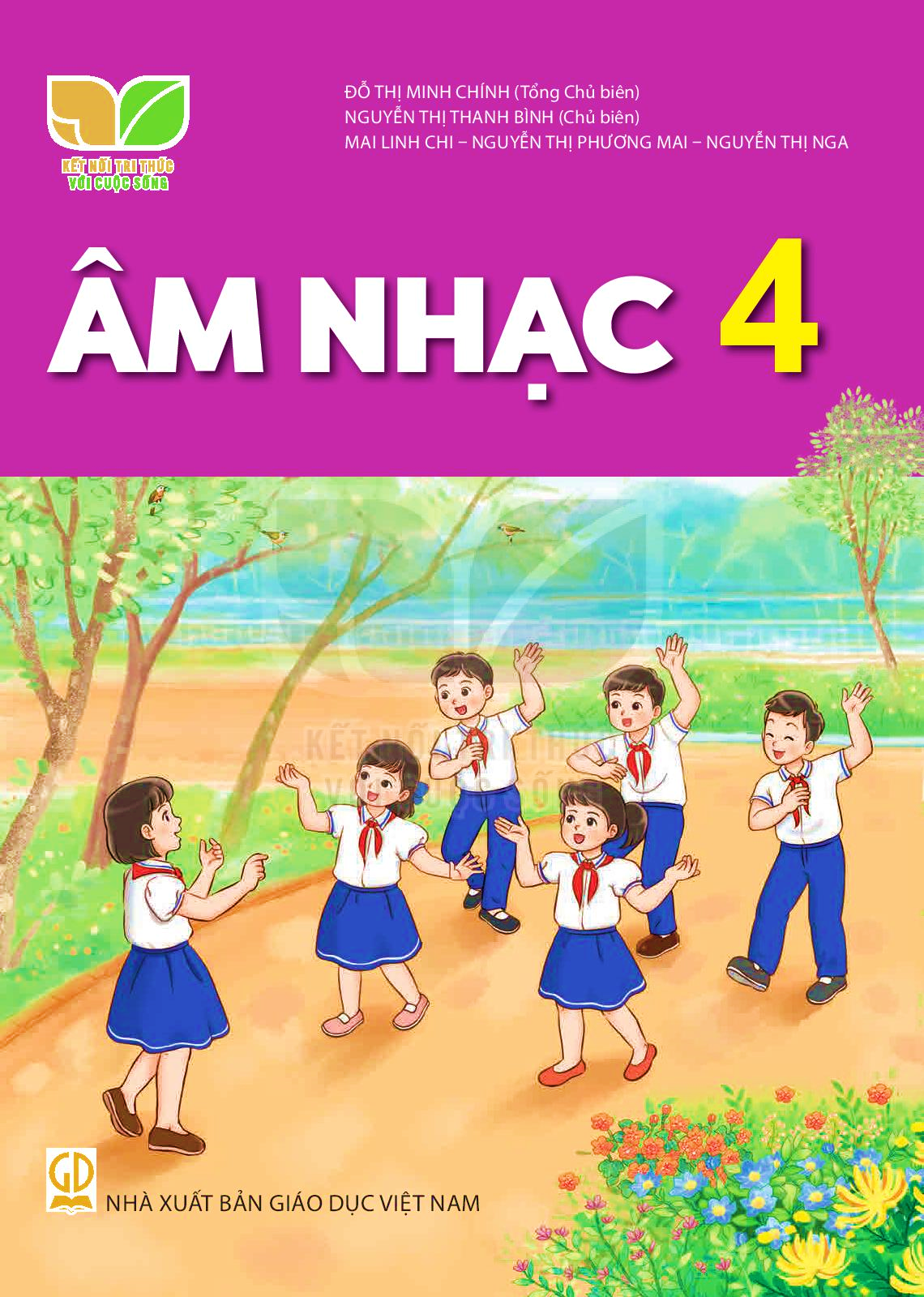 TIẾT 3
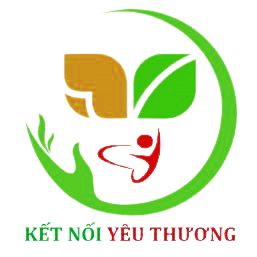 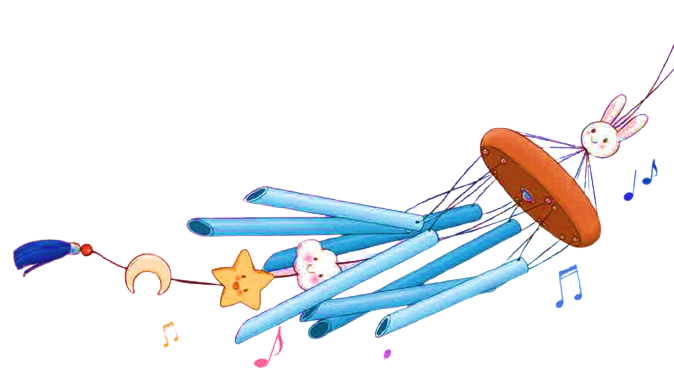